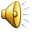 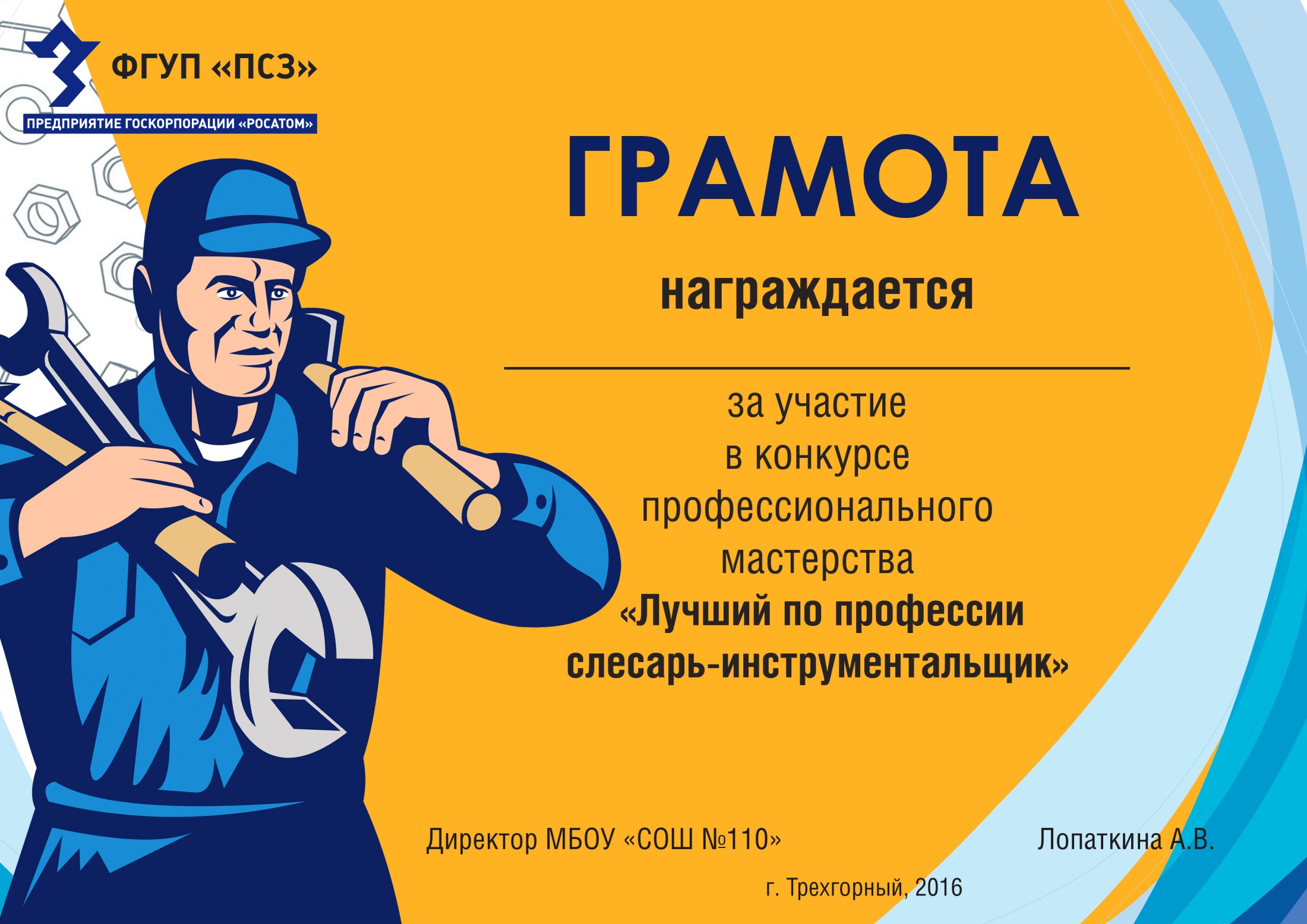 Школьный конкурс
профессионального мастерства
среди юношей
6-9 классов
МБОУ «СОШ № 110»
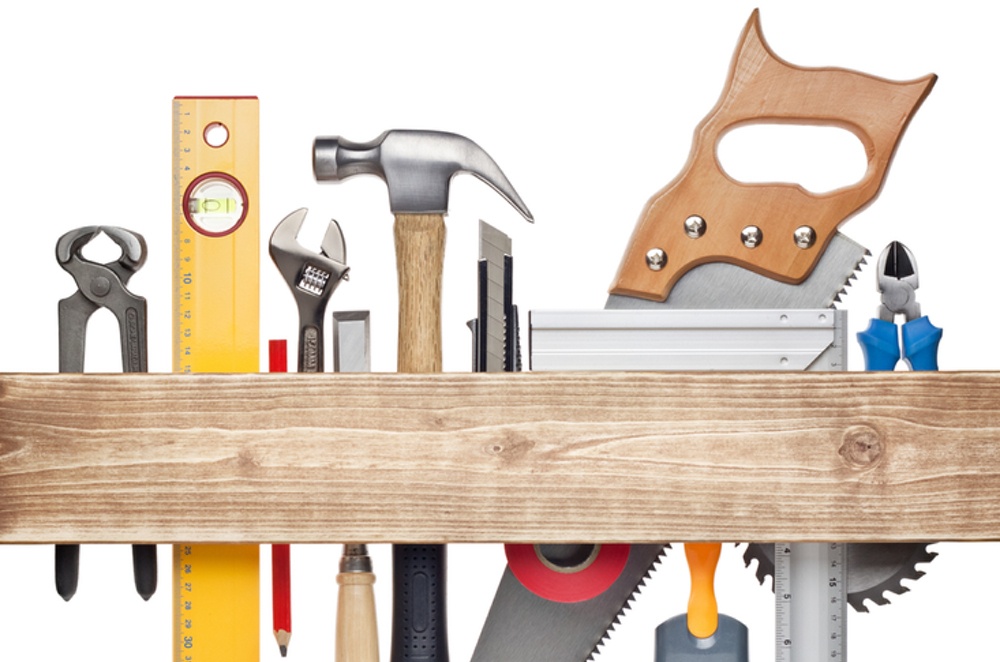 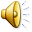 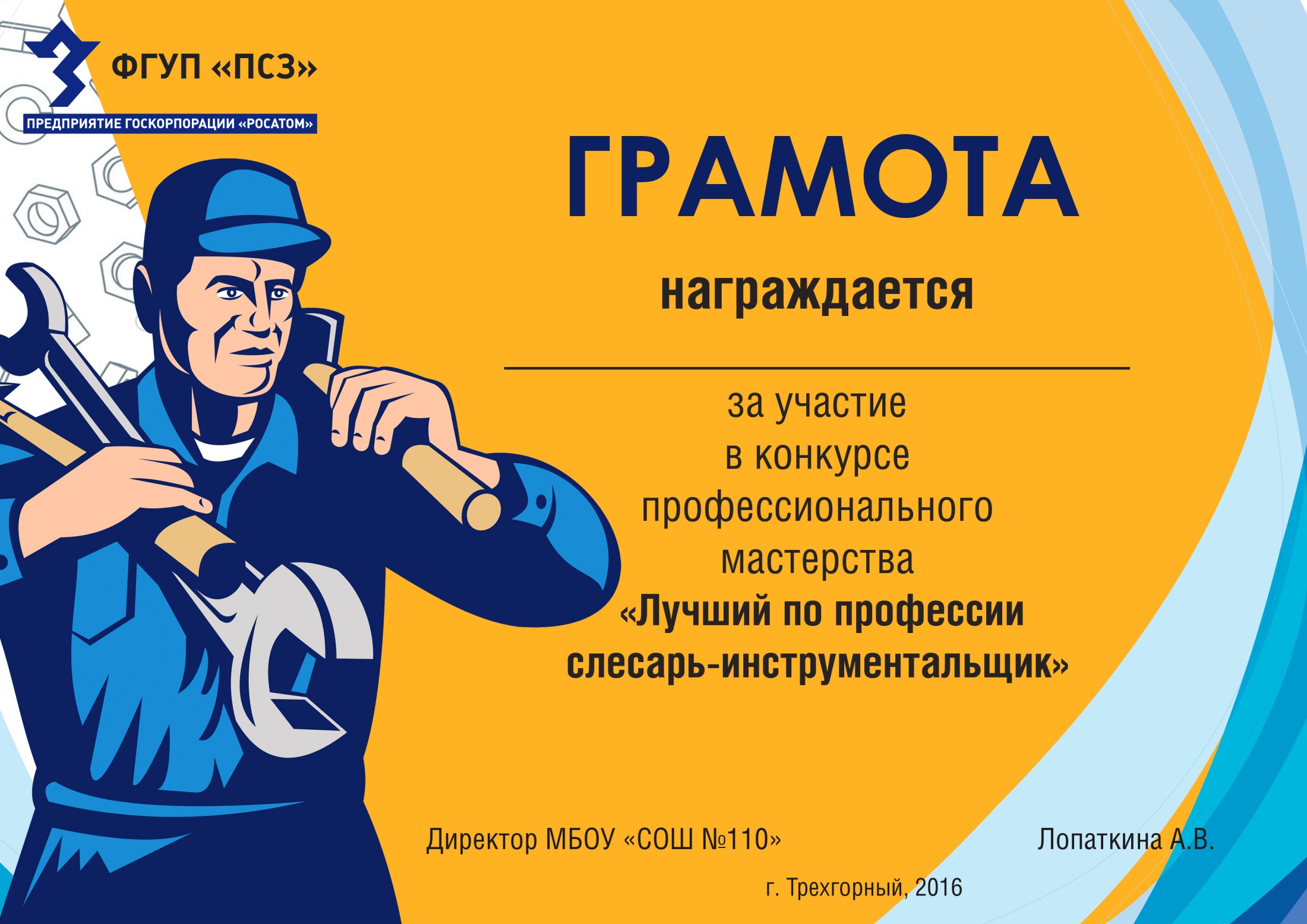 Школьный конкурс
профессионального мастерства
среди юношей
6-9 классов
МБОУ «СОШ № 110»
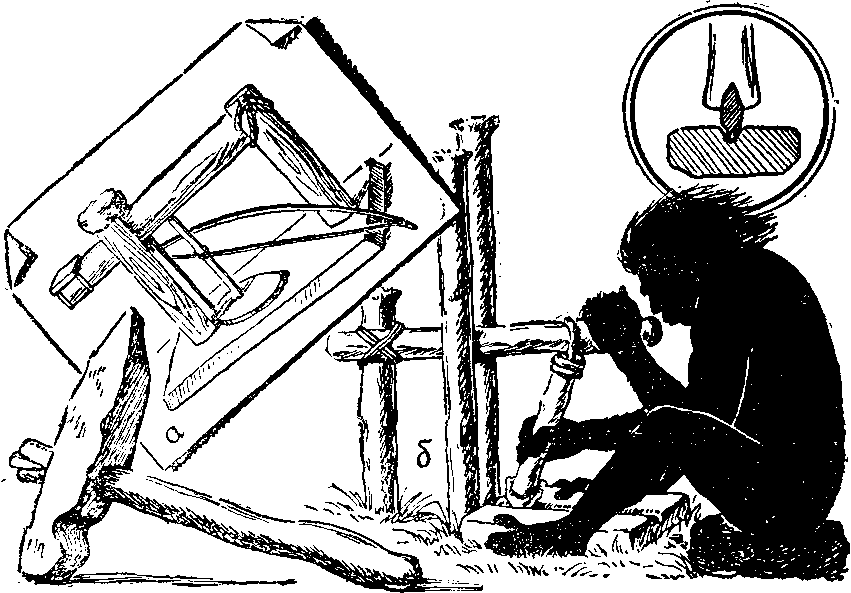 Слово «слесарь» происходит от немецкого schlosser – замочник.
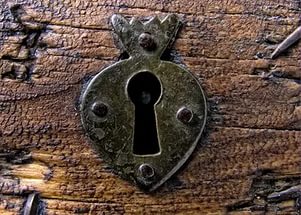 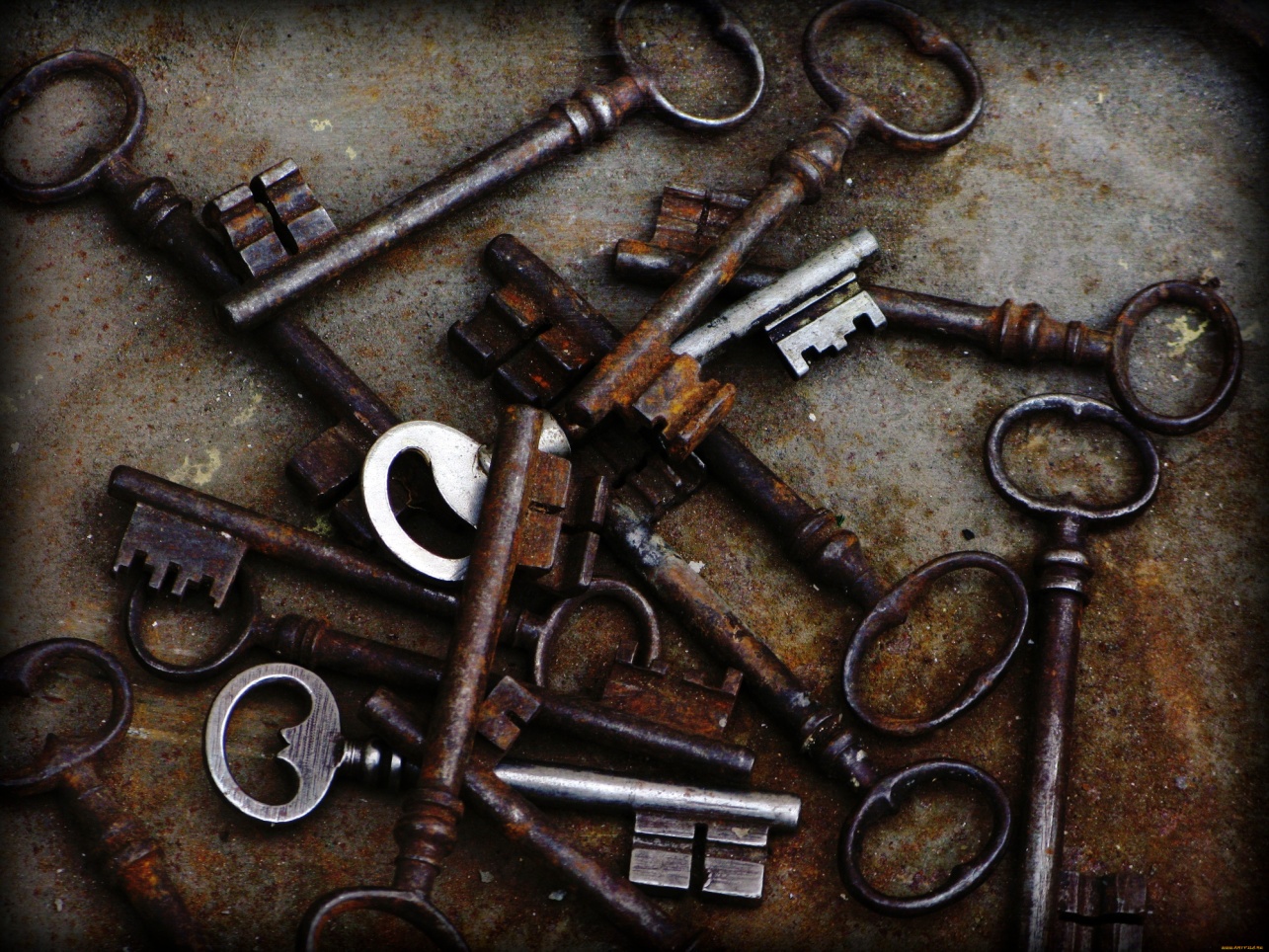 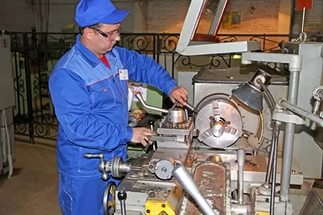 Специальности слесарей по видам изготавливаемой продукции:
по изготовлению и ремонту измерительного и обрабатывающего инструмента

по изготовлению и ремонту штампов для горячей штамповки

по изготовлению и ремонту штампов для холодной штамповки

по изготовлению и ремонту пресс-форм для пластмасс и литья под давлением

по изготовлению и ремонту кондукторов и приспособлений для современных станков.
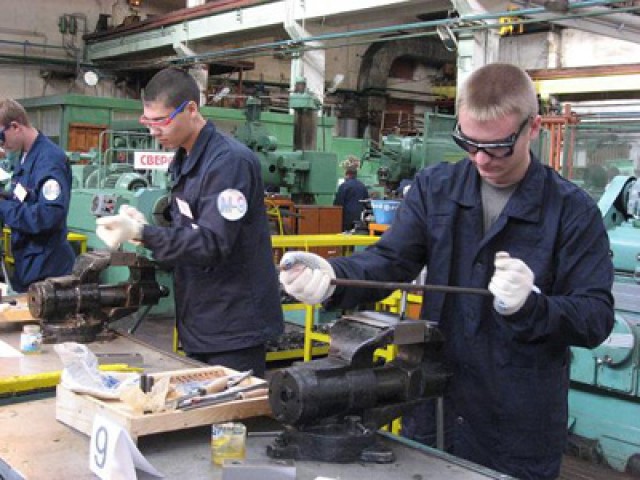 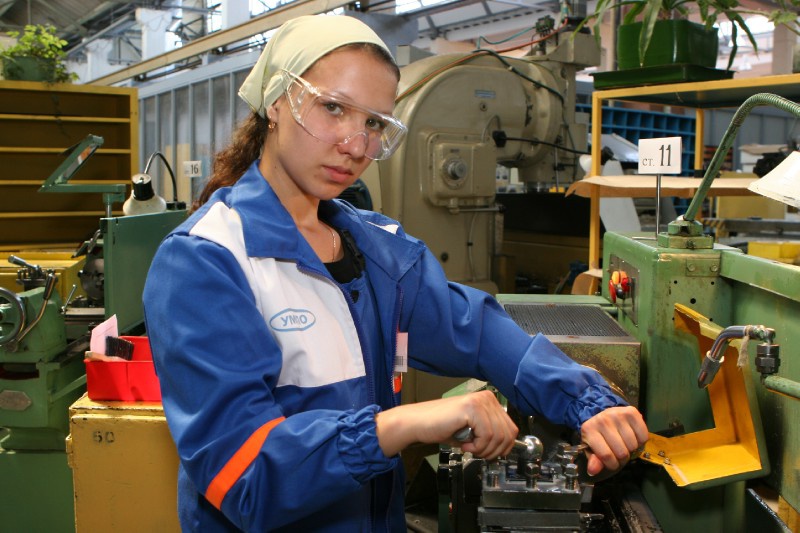 Навыки и умения для тех, кто хочет стать слесарем-инструментальщиком:
умение читать чертежи
умение чётко планировать свою работу
умение нанести
ловкость рук
требуется аккуратность, внимательность, творческая жилка, терпение, трудолюбие, настойчивость, ответственность, инициативность.
Чтобы стать слесарем инструментальщиком уже в школе нужно сделать упор на такие предметы, как:
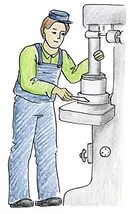 Физика
Математика
Химия
Черчение
Технология
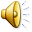 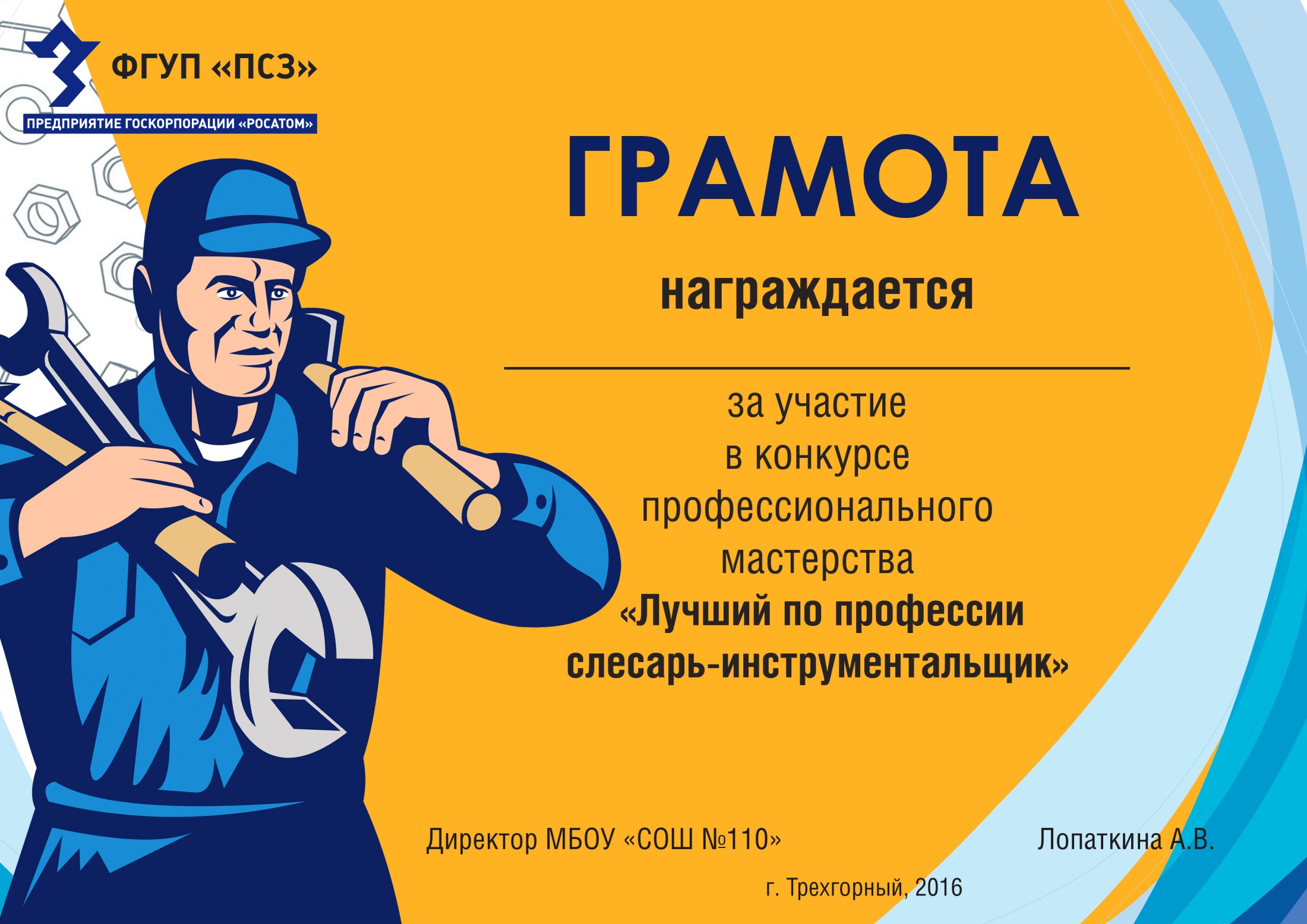 Школьный конкурс
профессионального мастерства
среди юношей
6-9 классов
МБОУ «СОШ № 110»
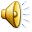 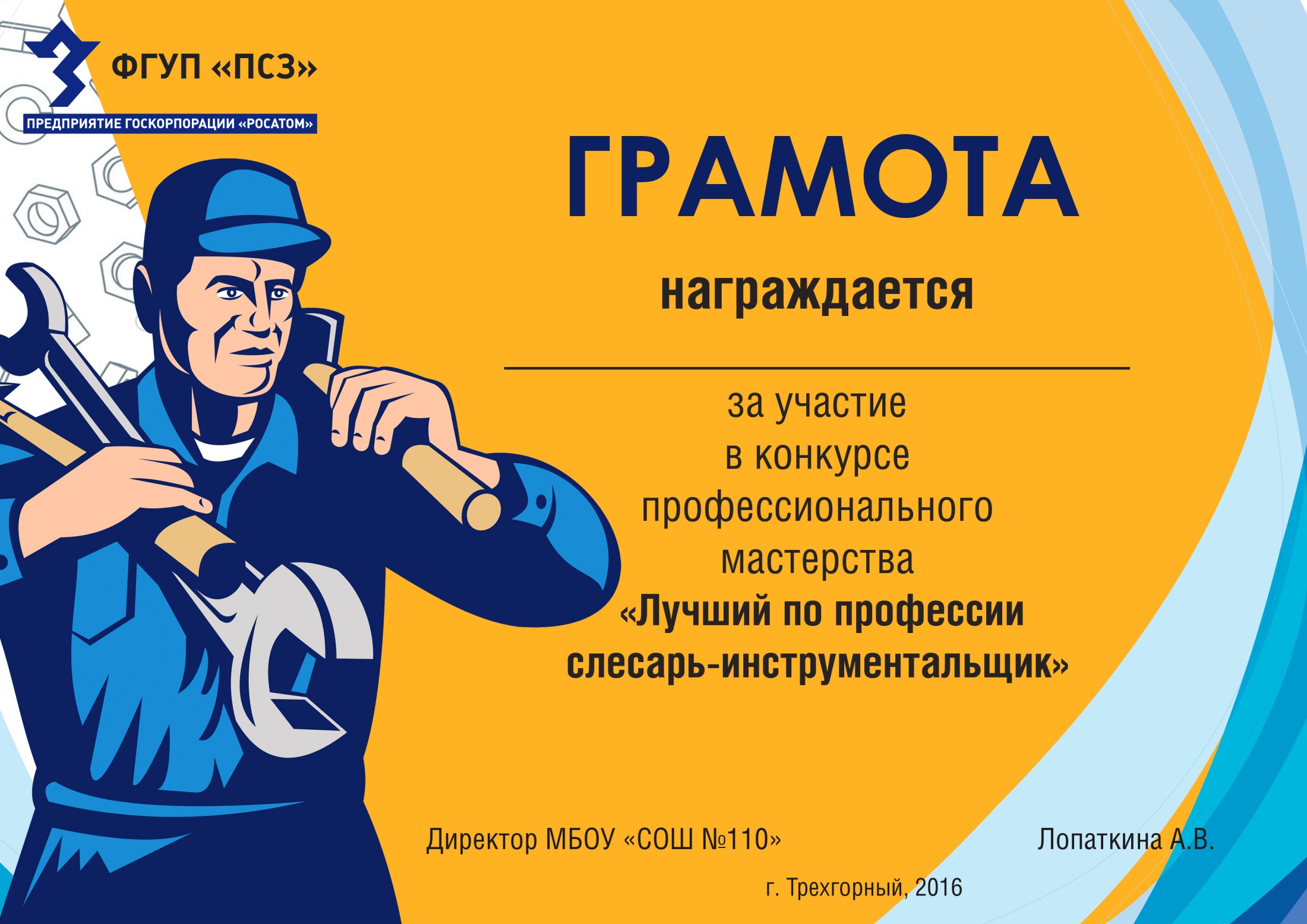 Школьный конкурс
профессионального мастерства
среди юношей
6-9 классов
МБОУ «СОШ № 110»
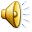 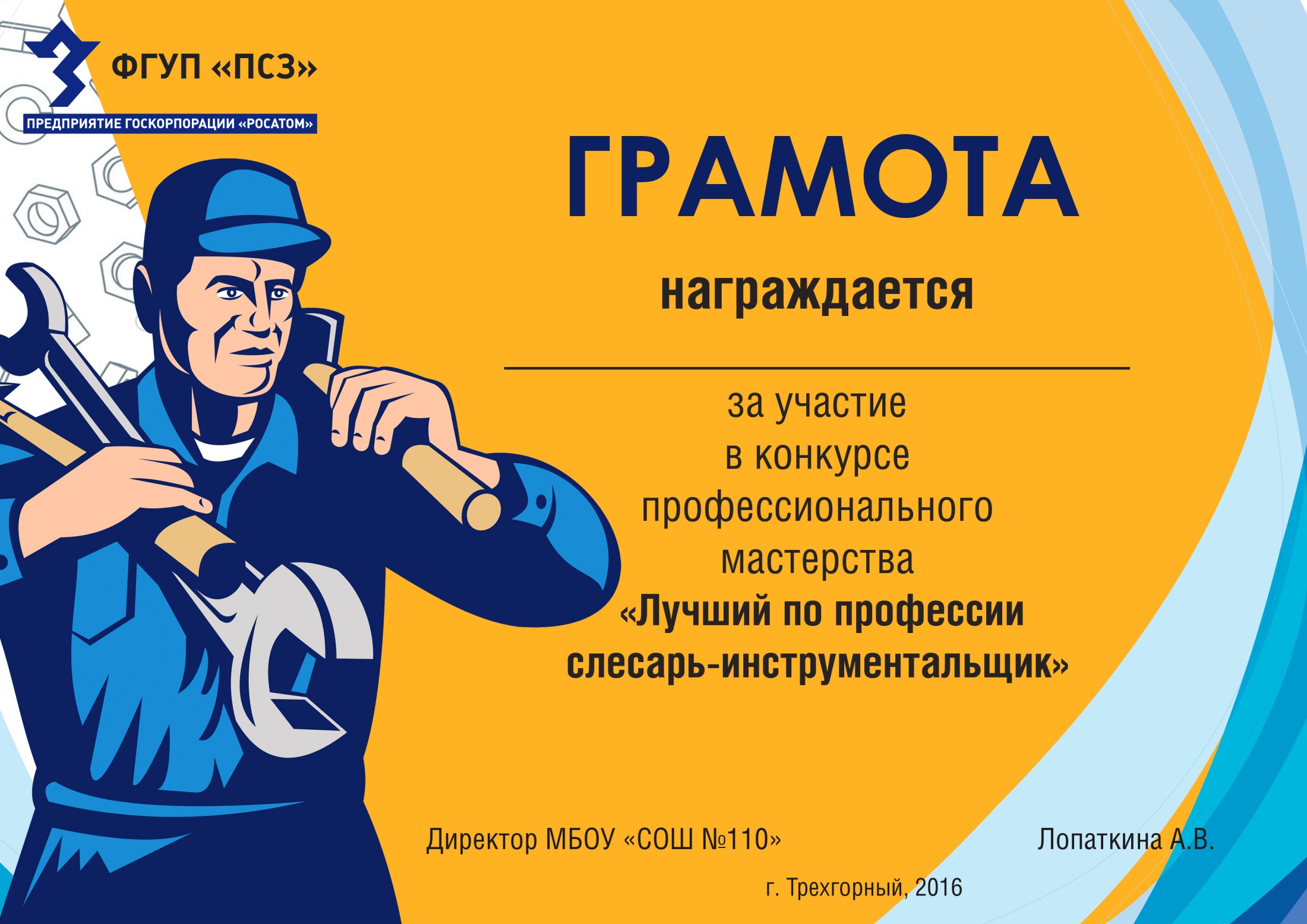 Школьный конкурс
профессионального мастерства
среди юношей
6-9 классов
МБОУ «СОШ № 110»
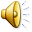 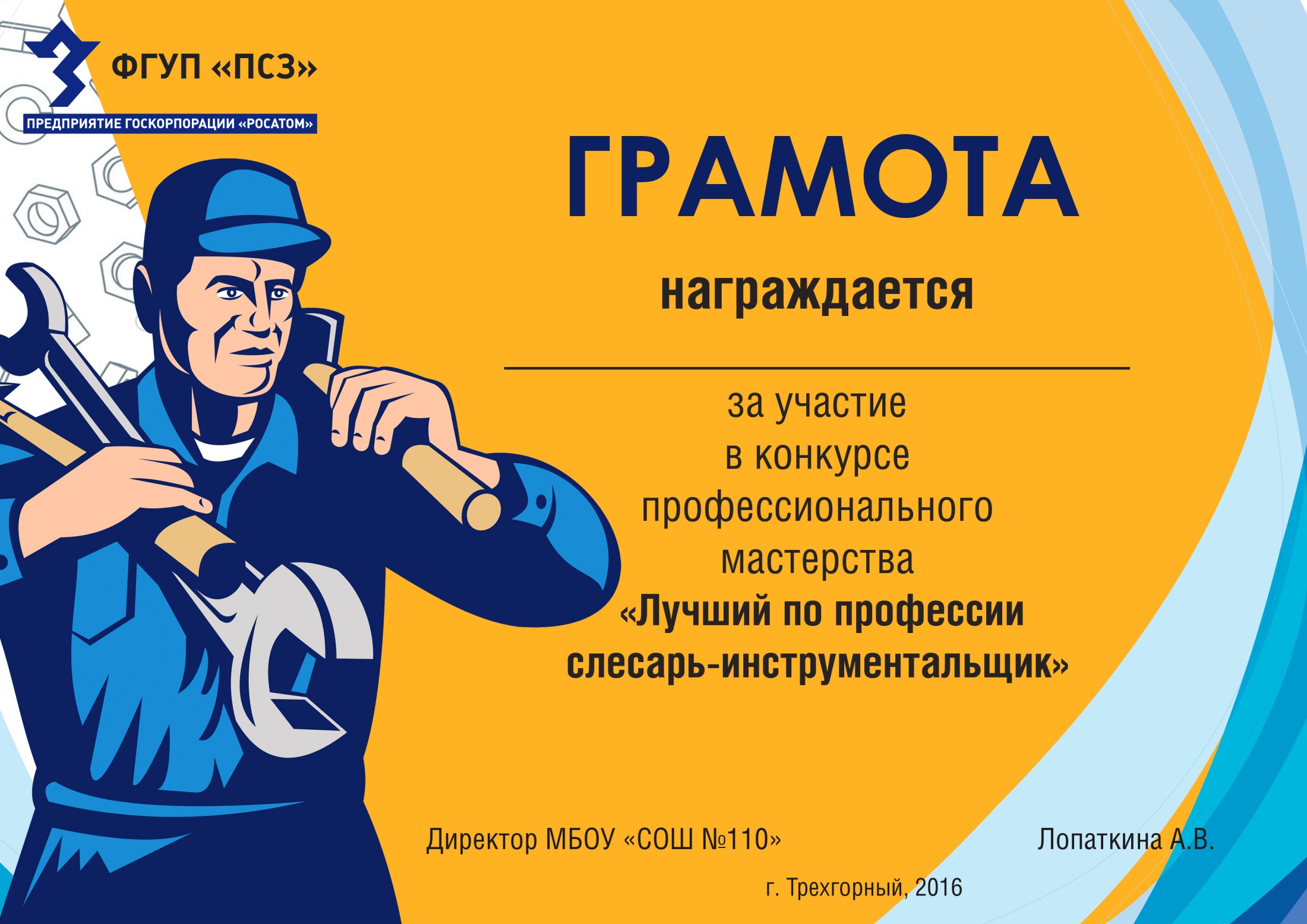 Школьный конкурс
профессионального мастерства
I этап 
ТЕОРЕТИЧЕСКИЙ
МБОУ «СОШ № 110»
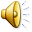 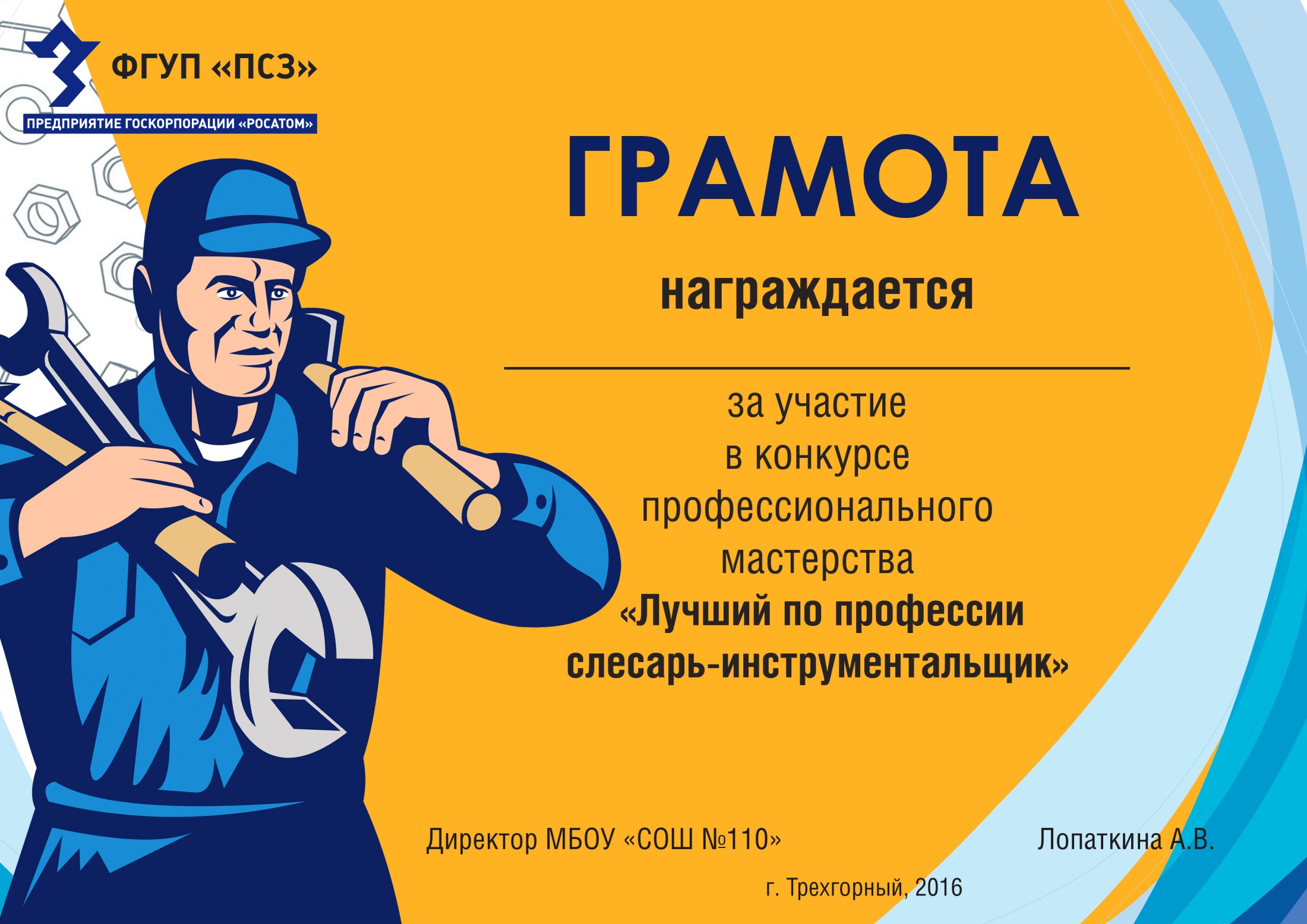 Школьный конкурс
профессионального мастерства
I этап 
ТЕОРЕТИЧЕСКИЙ
МБОУ «СОШ № 110»
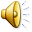 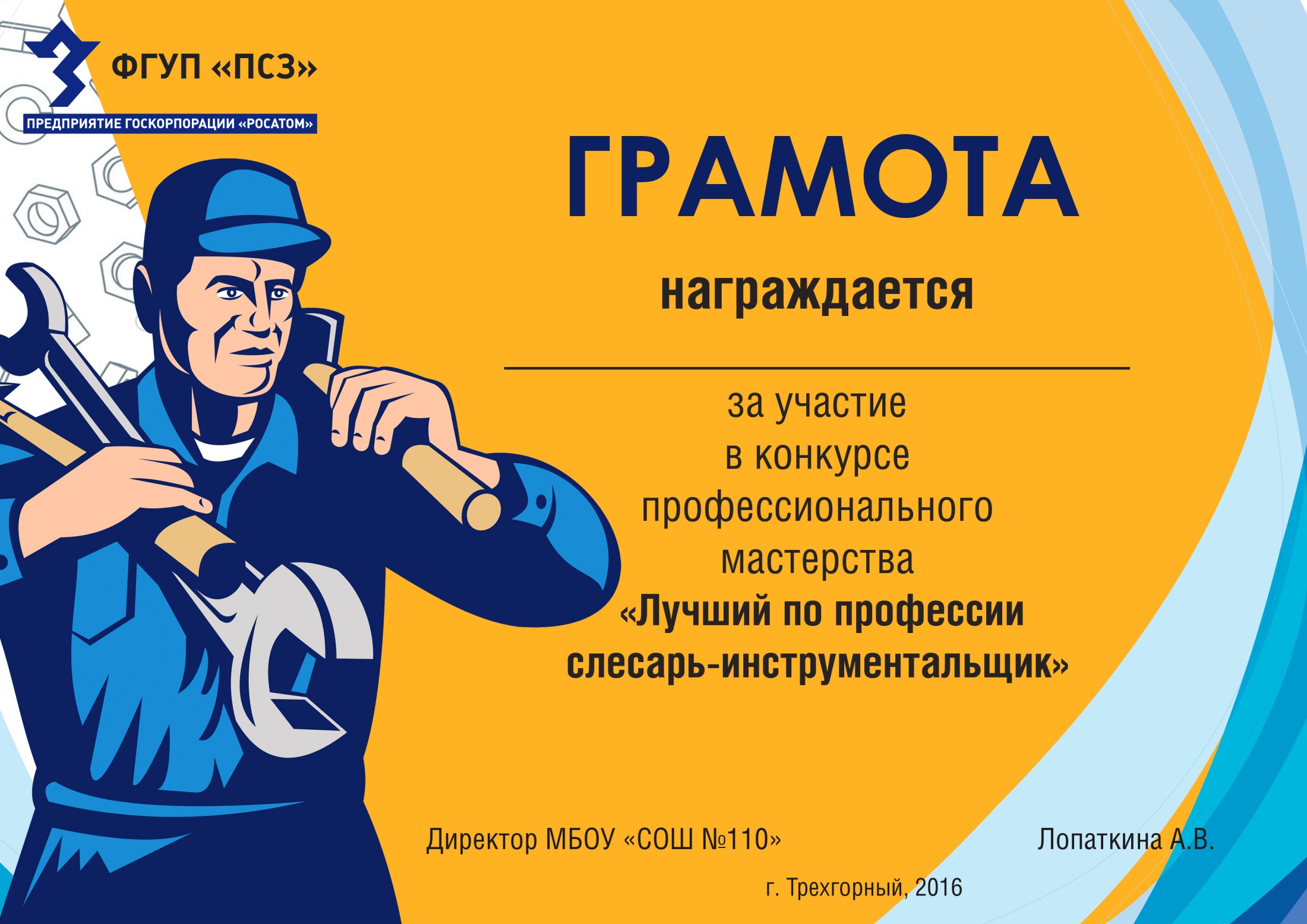 Школьный конкурс
профессионального мастерства
II этап 
ПРАКТИЧЕСКИЙ
МБОУ «СОШ № 110»
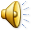 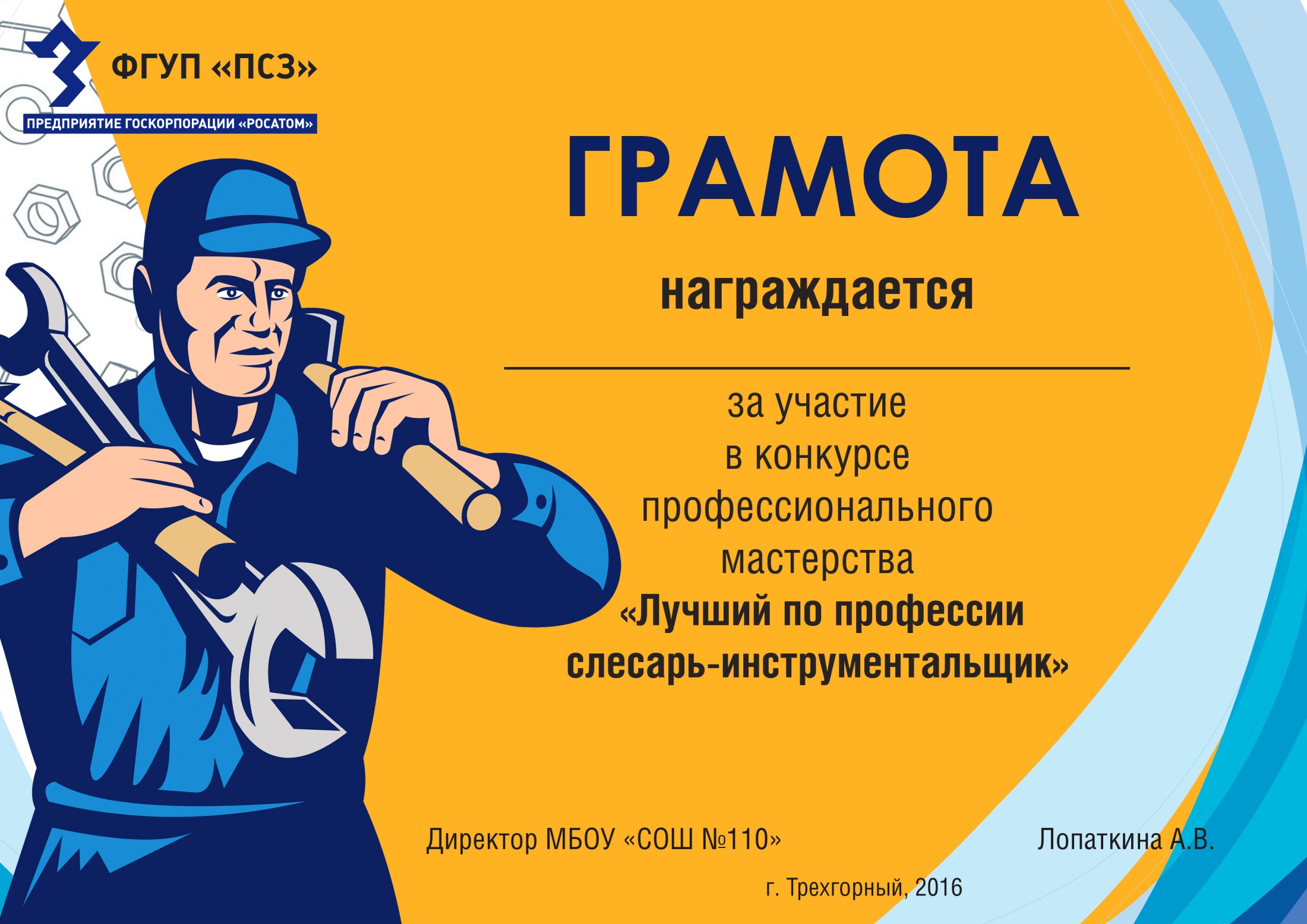 Школьный конкурс
профессионального мастерства
II этап 
ПРАКТИЧЕСКИЙ
МБОУ «СОШ № 110»
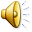 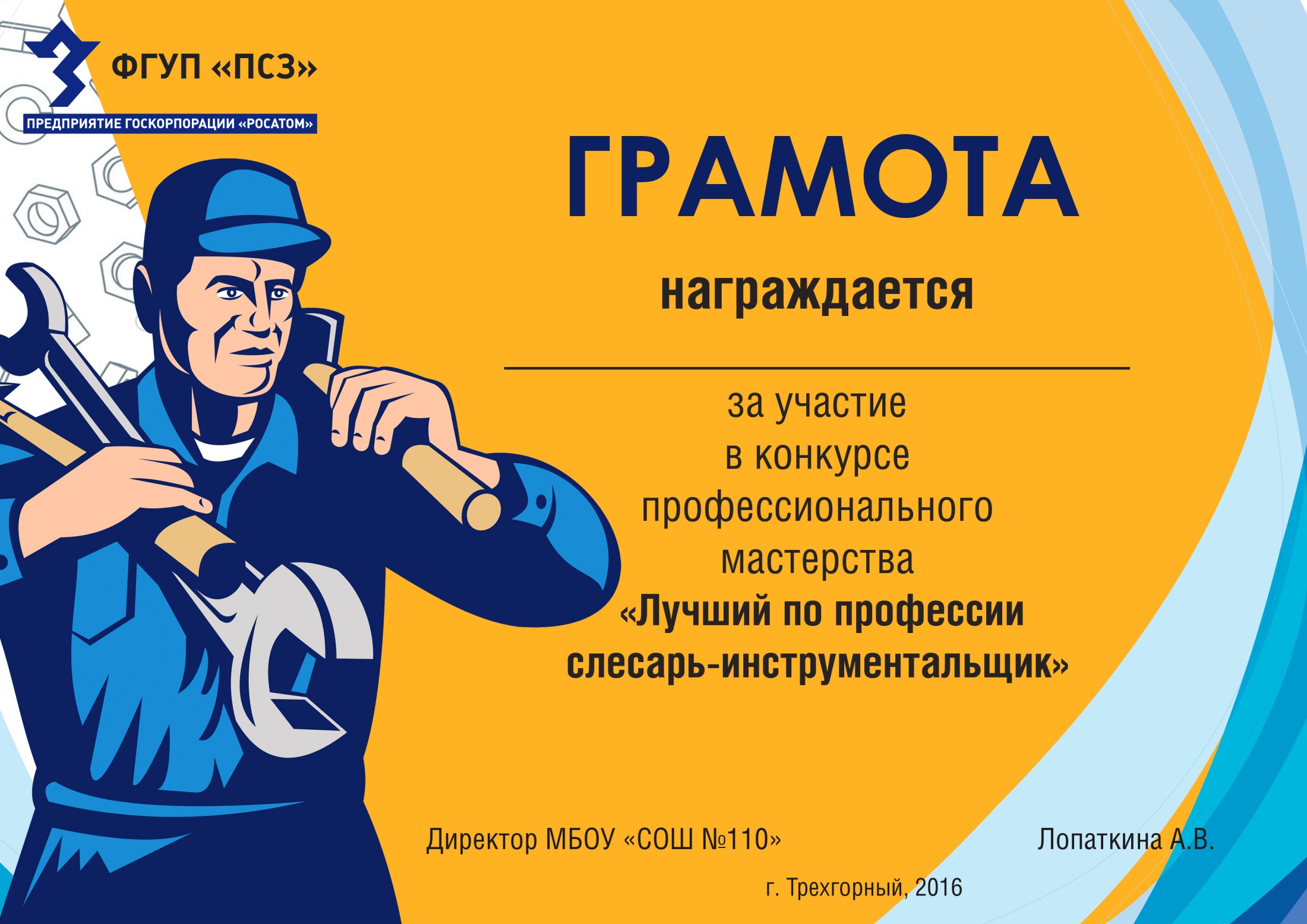 Школьный конкурс
профессионального мастерства
ПРЕЗЕНТАЦИЯ
работ
участников
МБОУ «СОШ № 110»
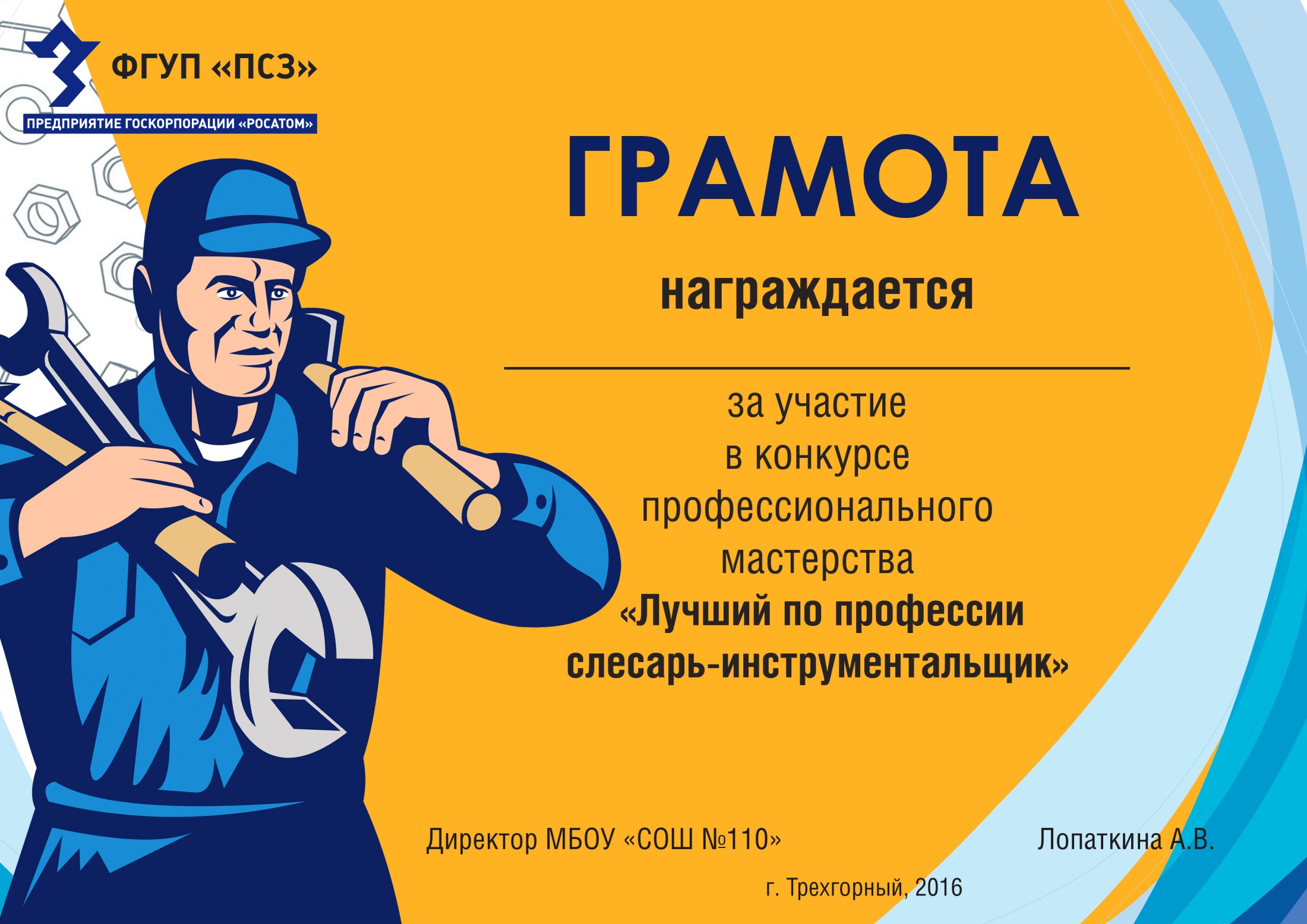 Школьный конкурс
профессионального мастерства
среди юношей
6-9 классов
МБОУ «СОШ № 110»
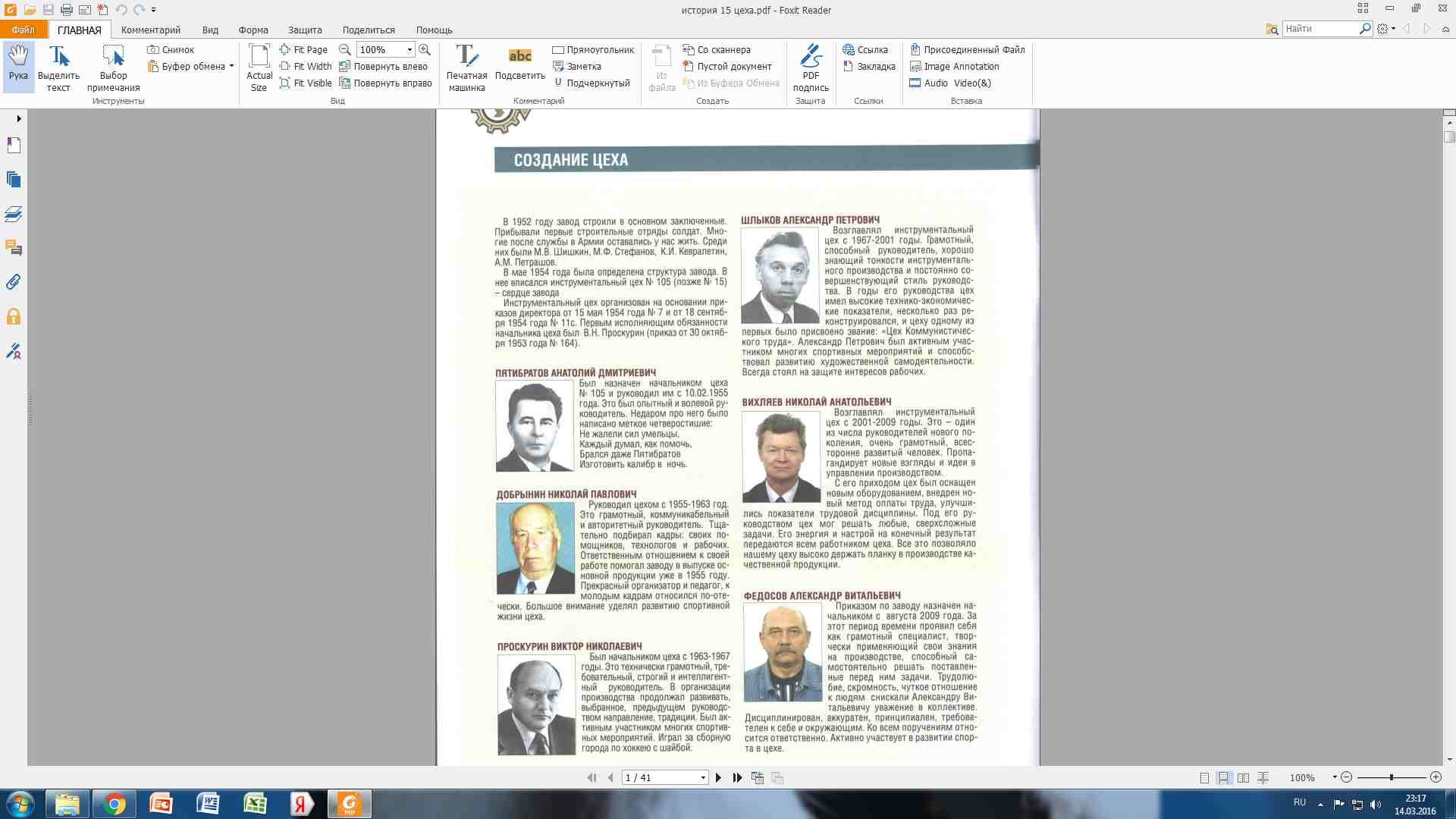 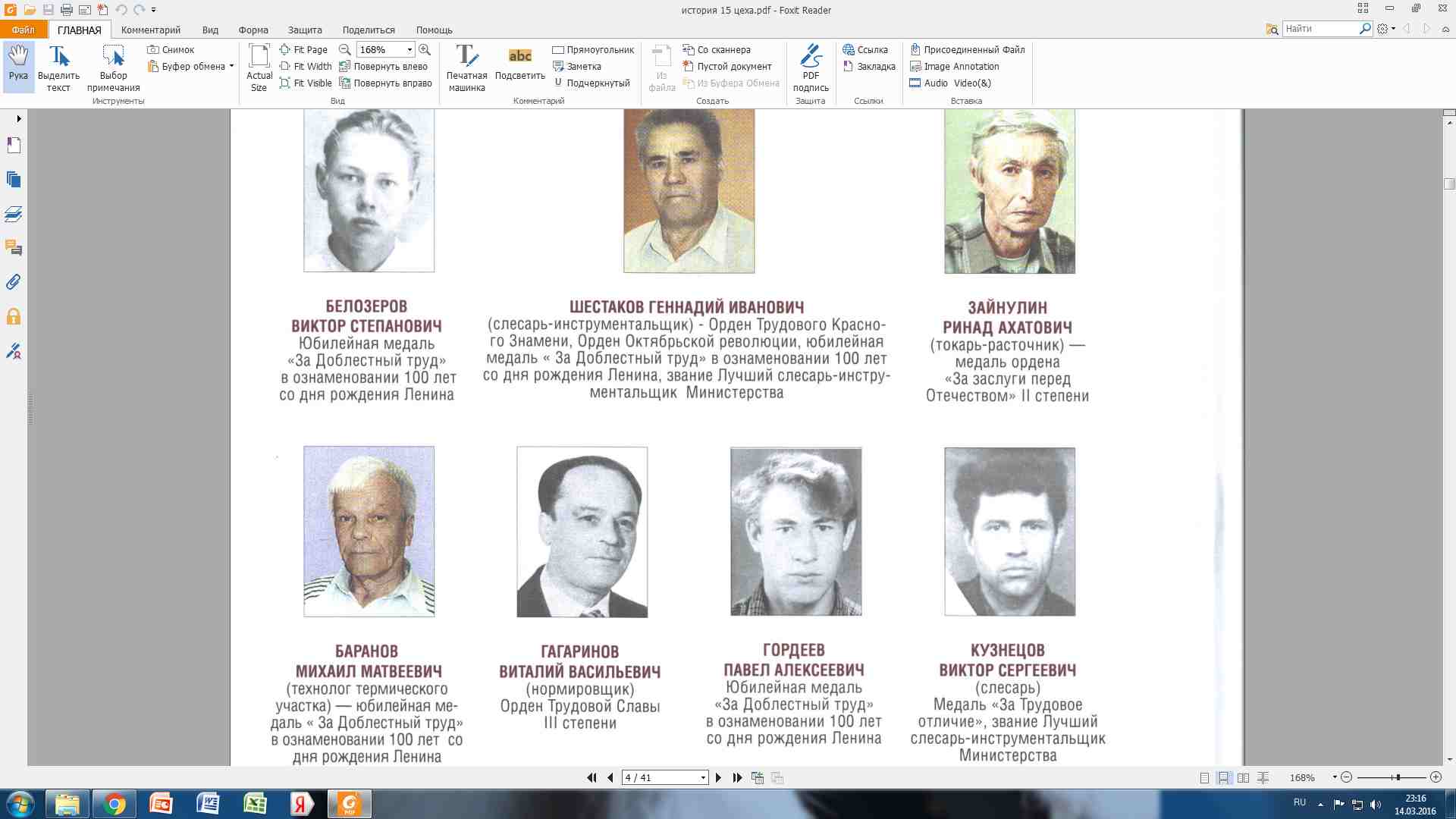 Орденоносцы  цеха № 15
Орденоносцы  цеха № 15
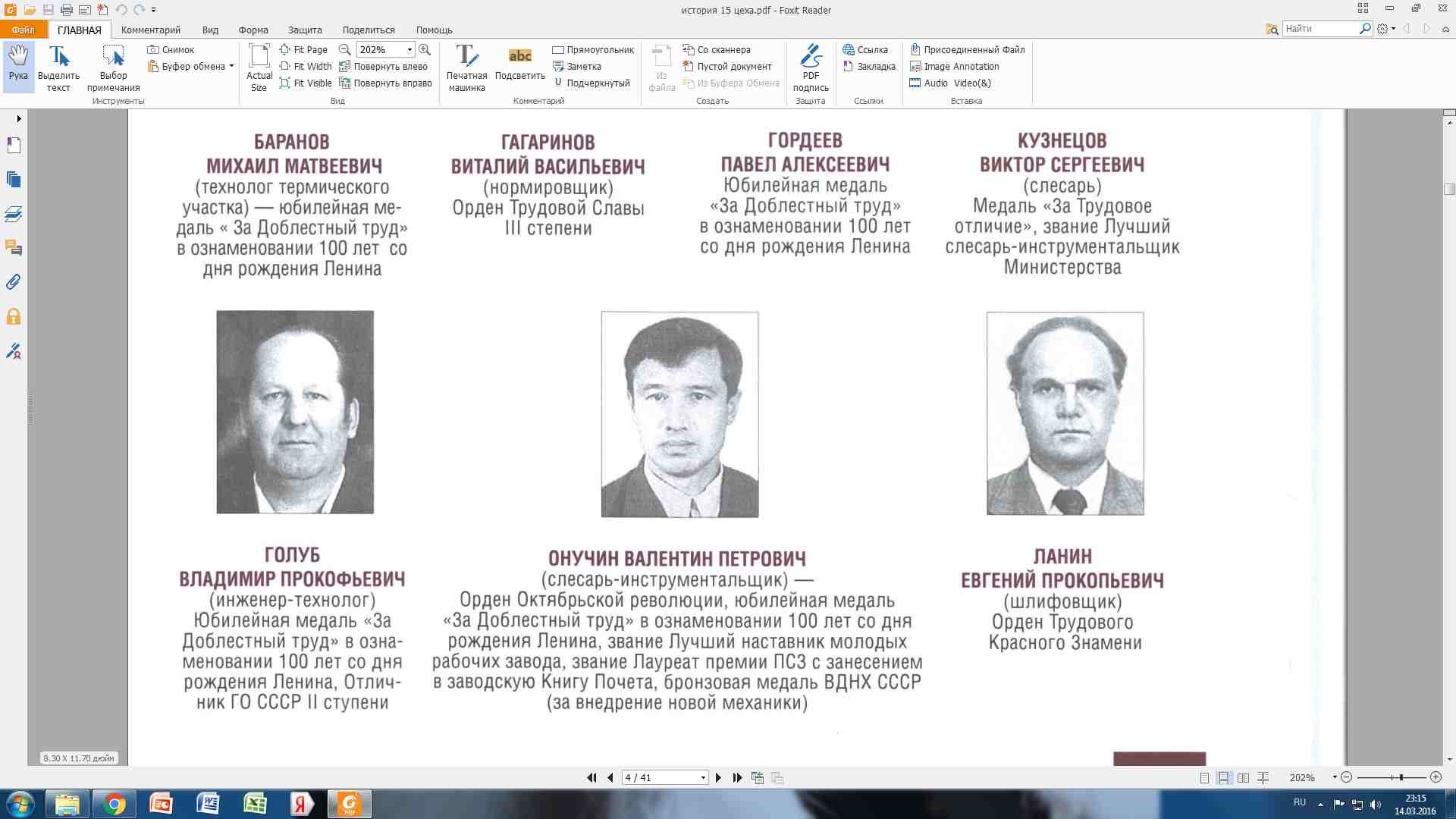 Орденоносцы  цеха № 15
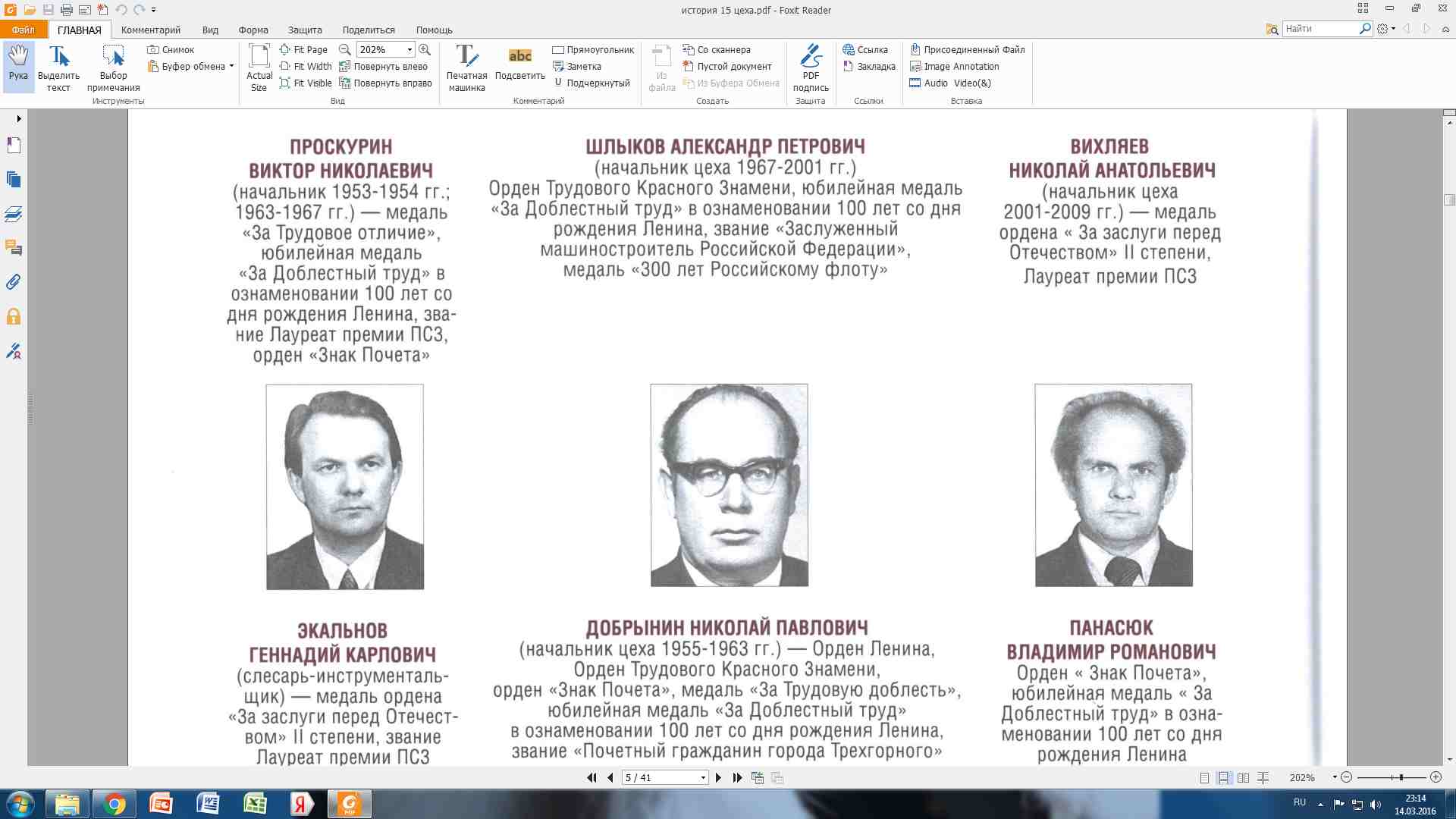 Орденоносцы  цеха № 15
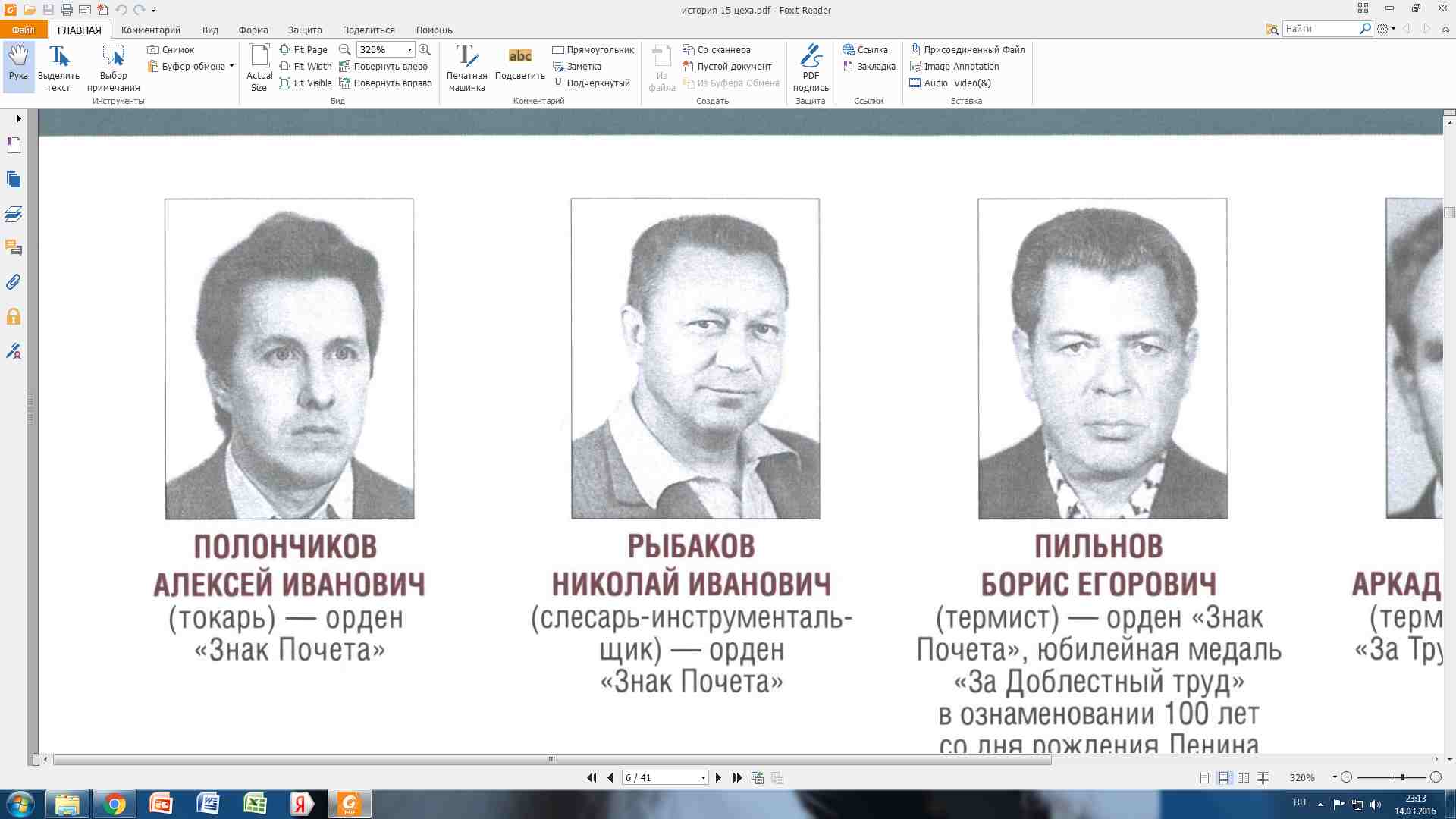 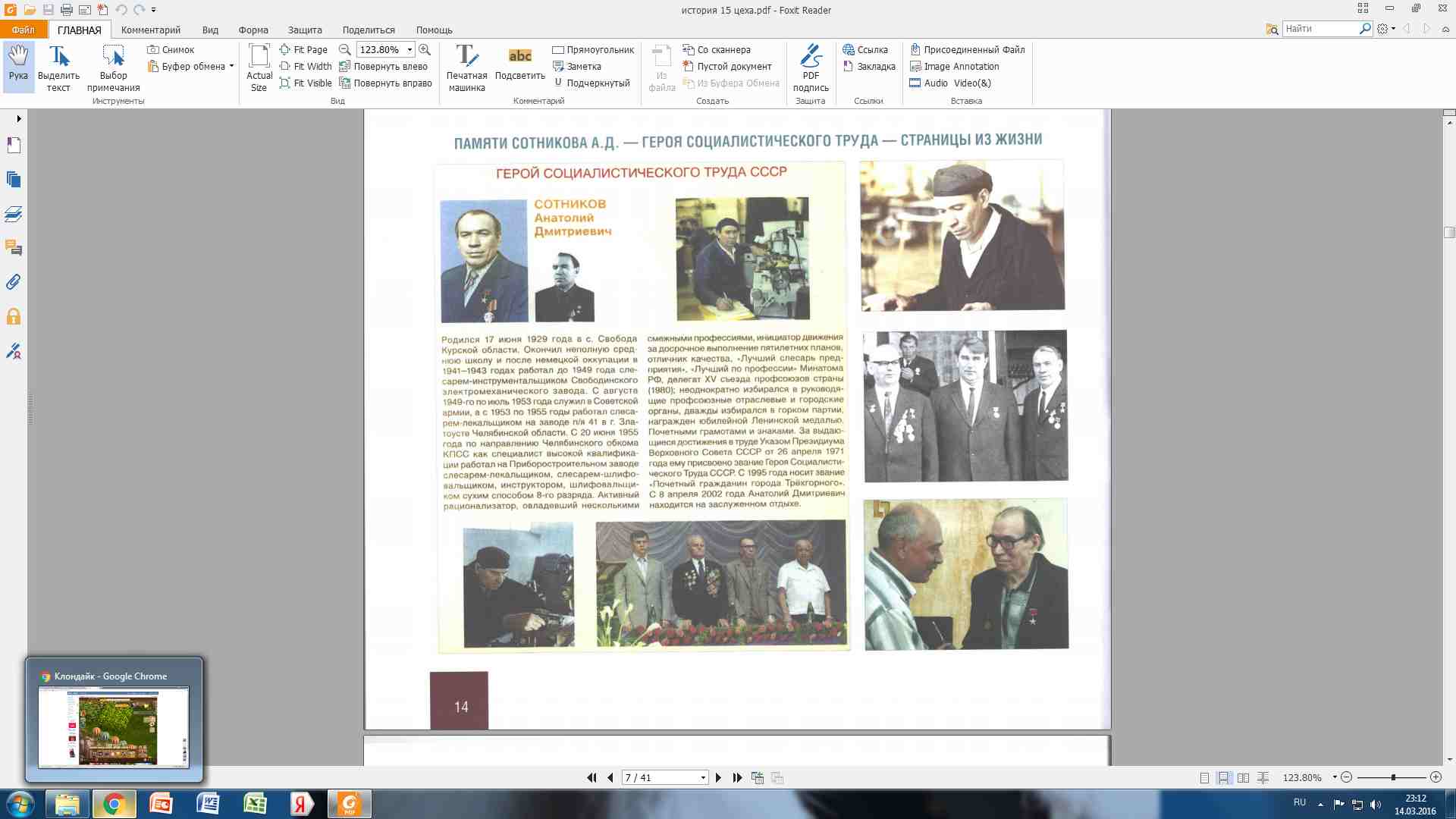 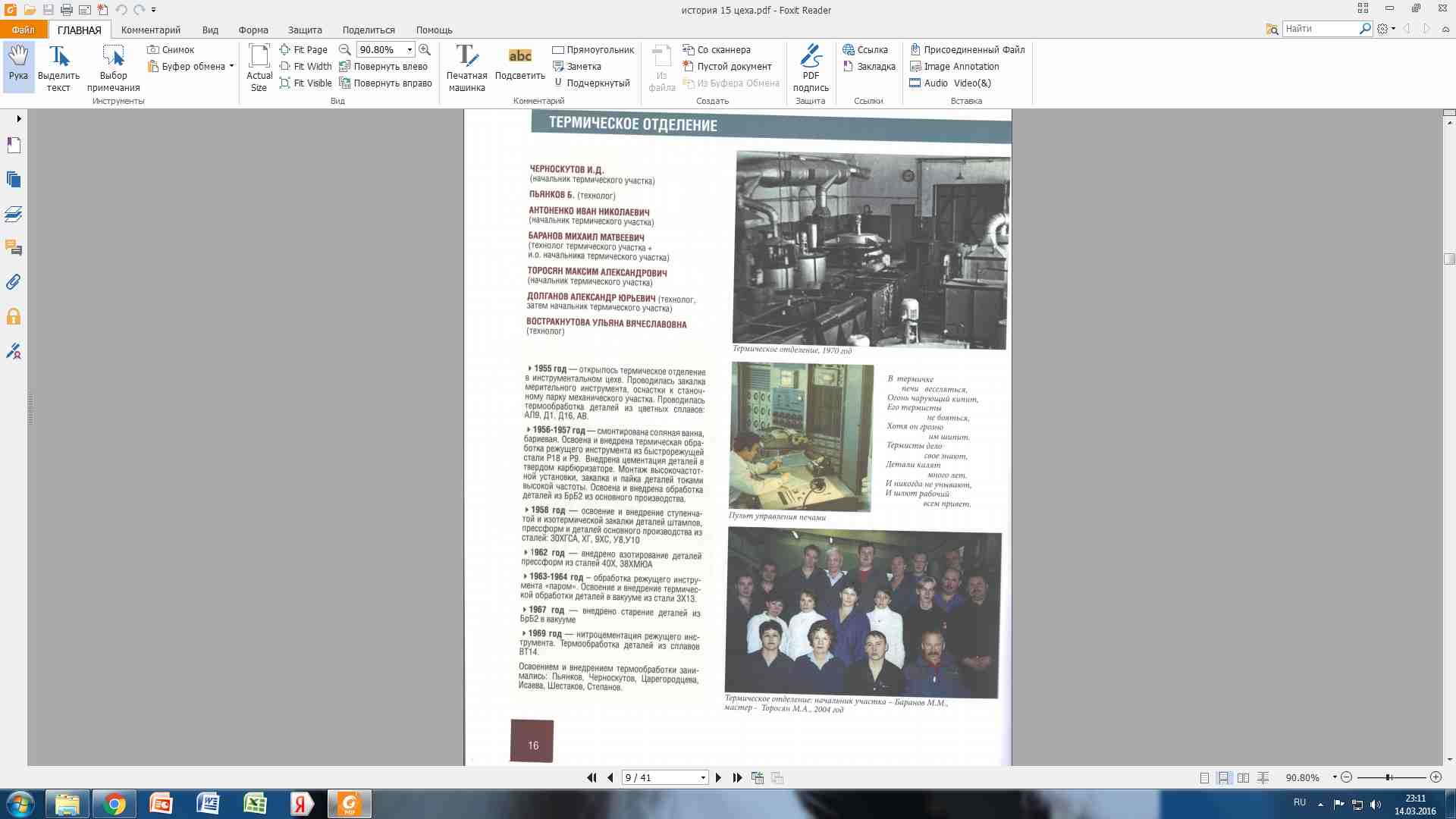 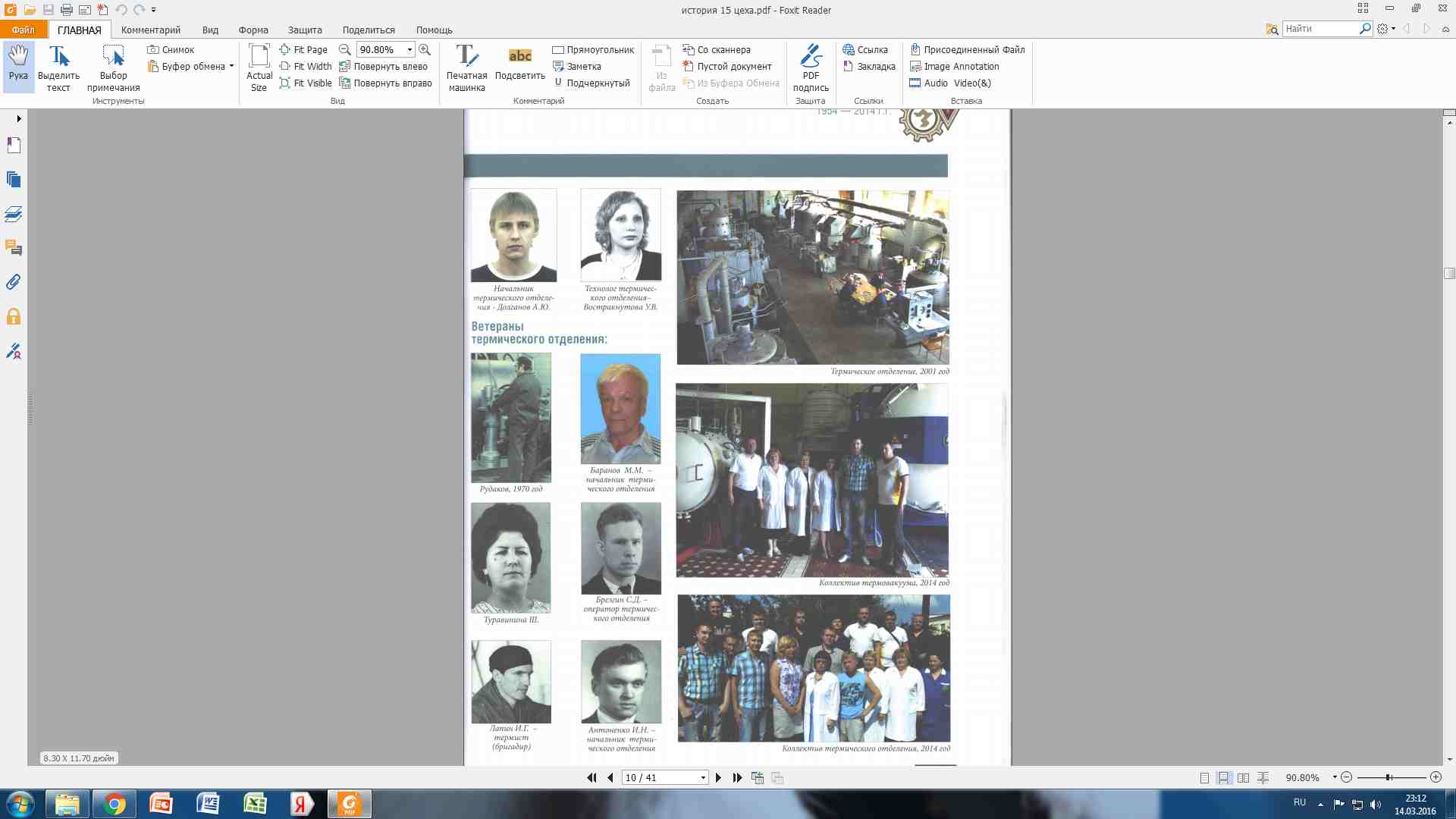 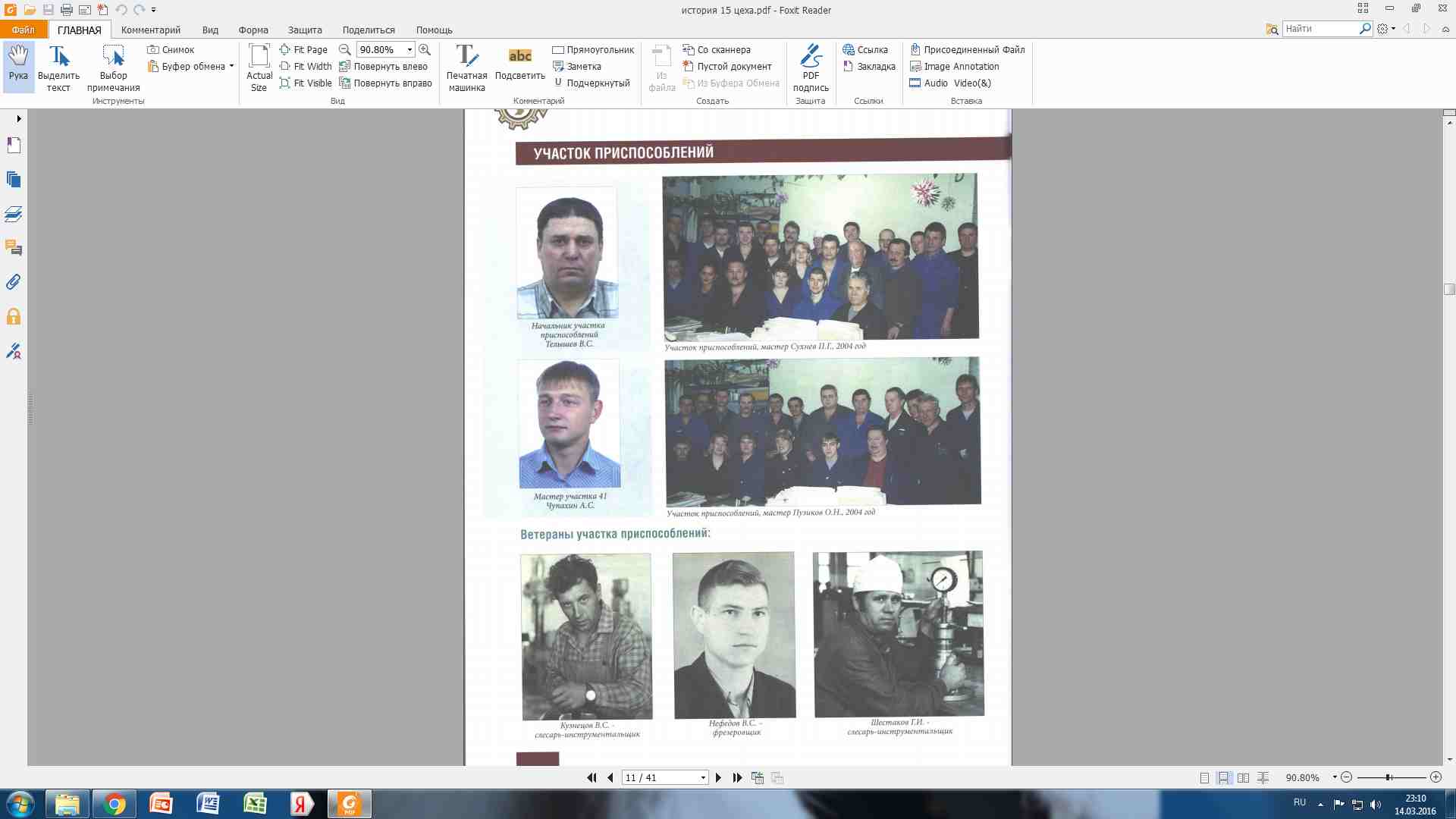 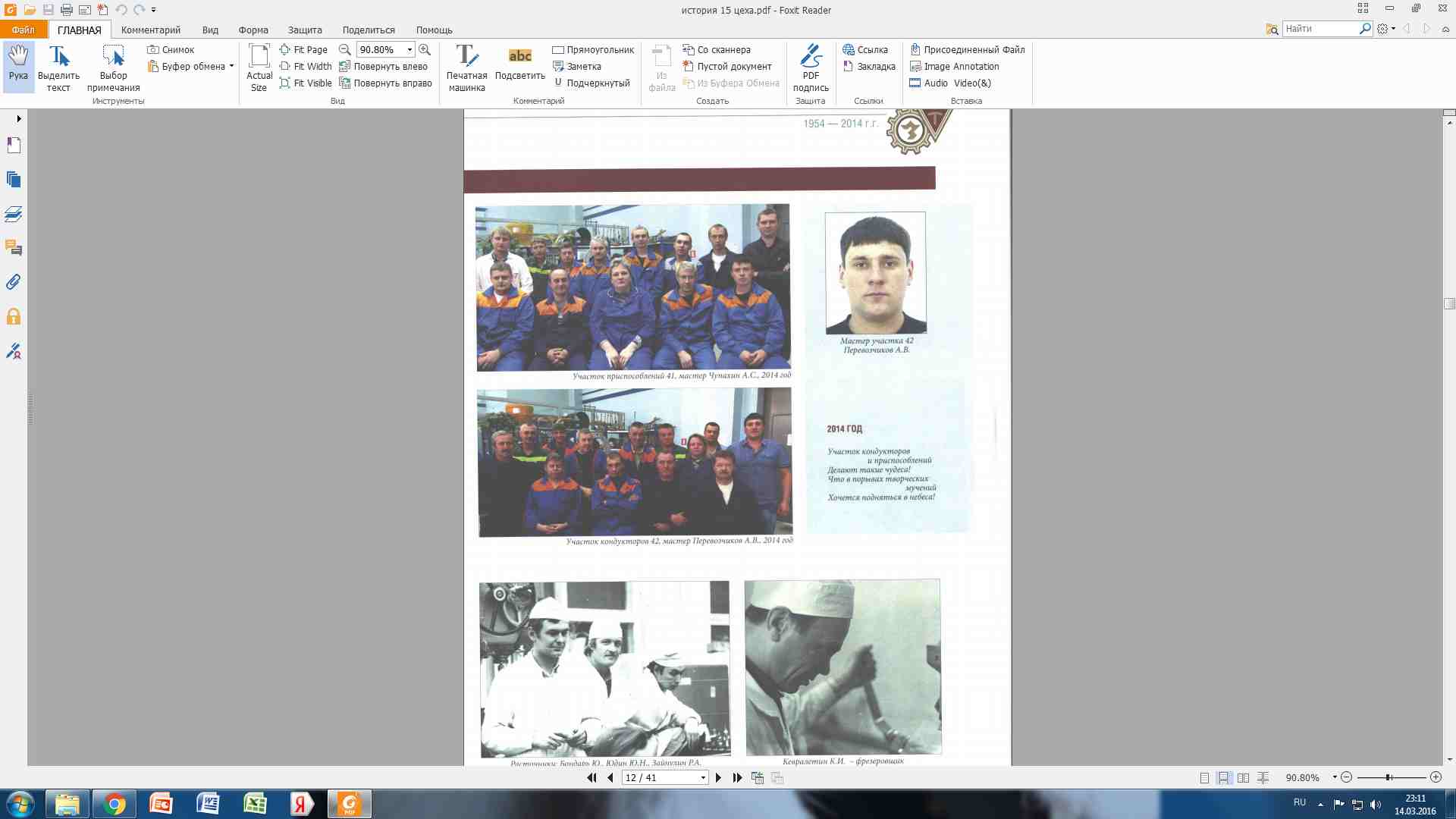 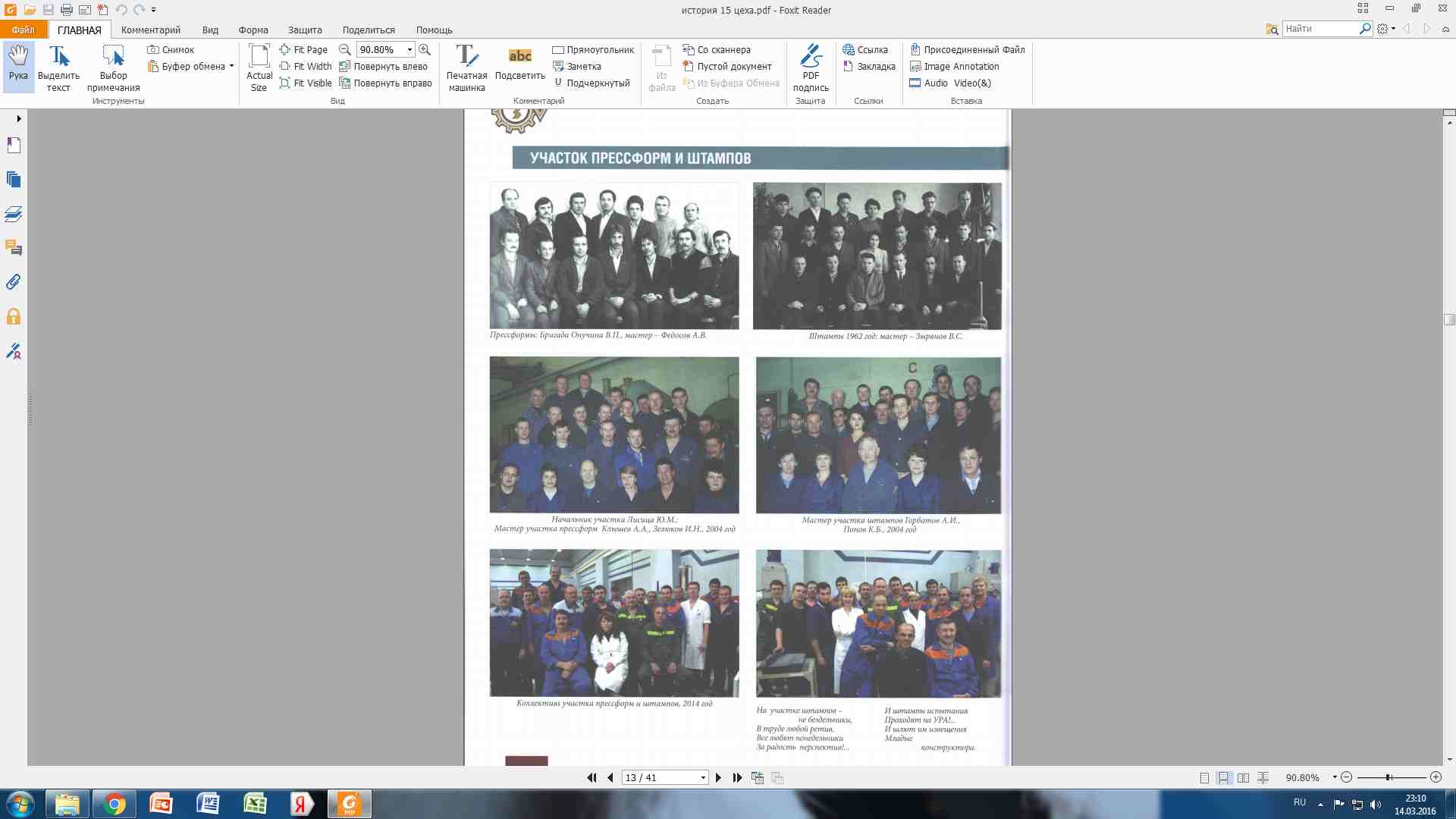 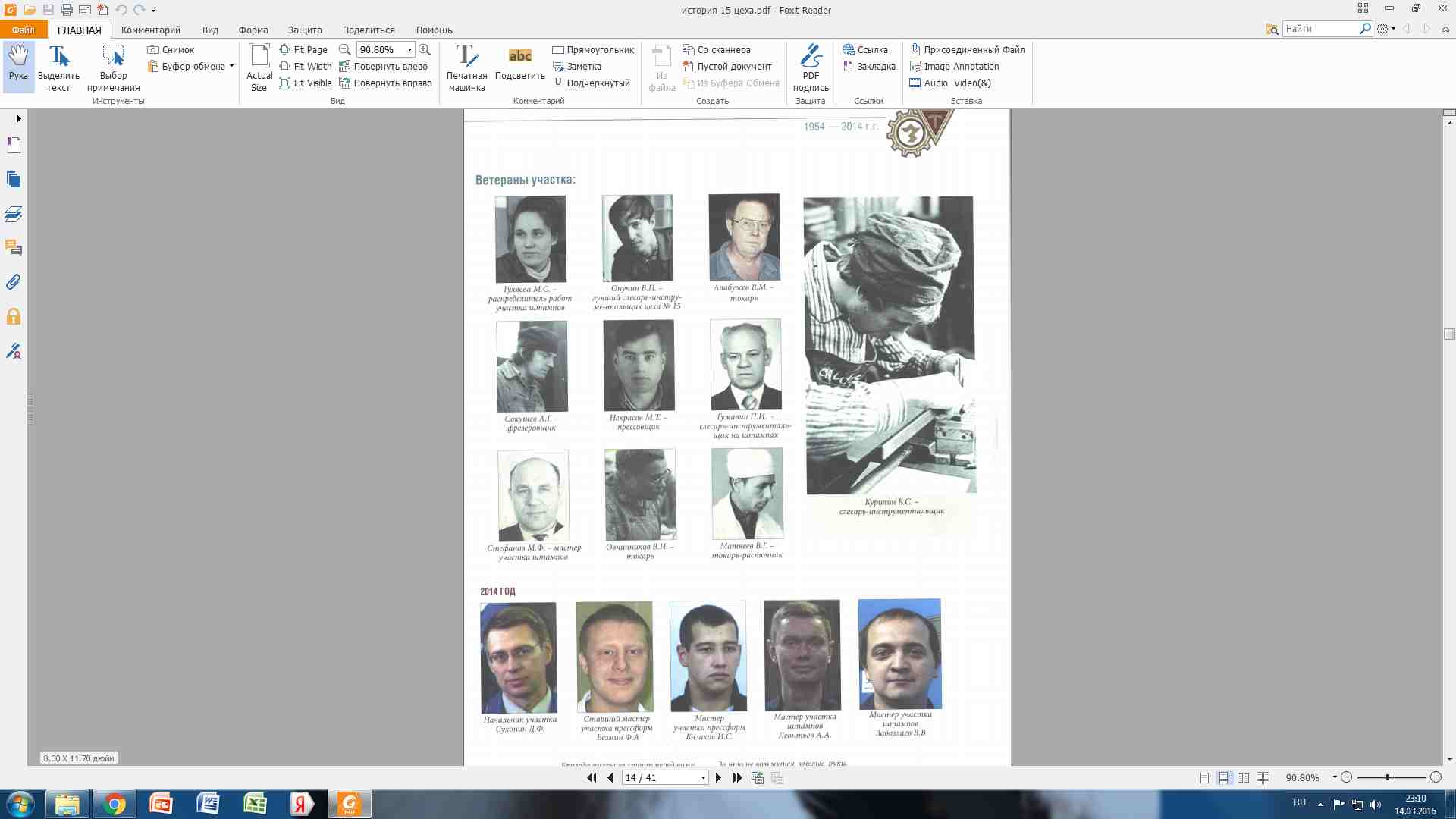 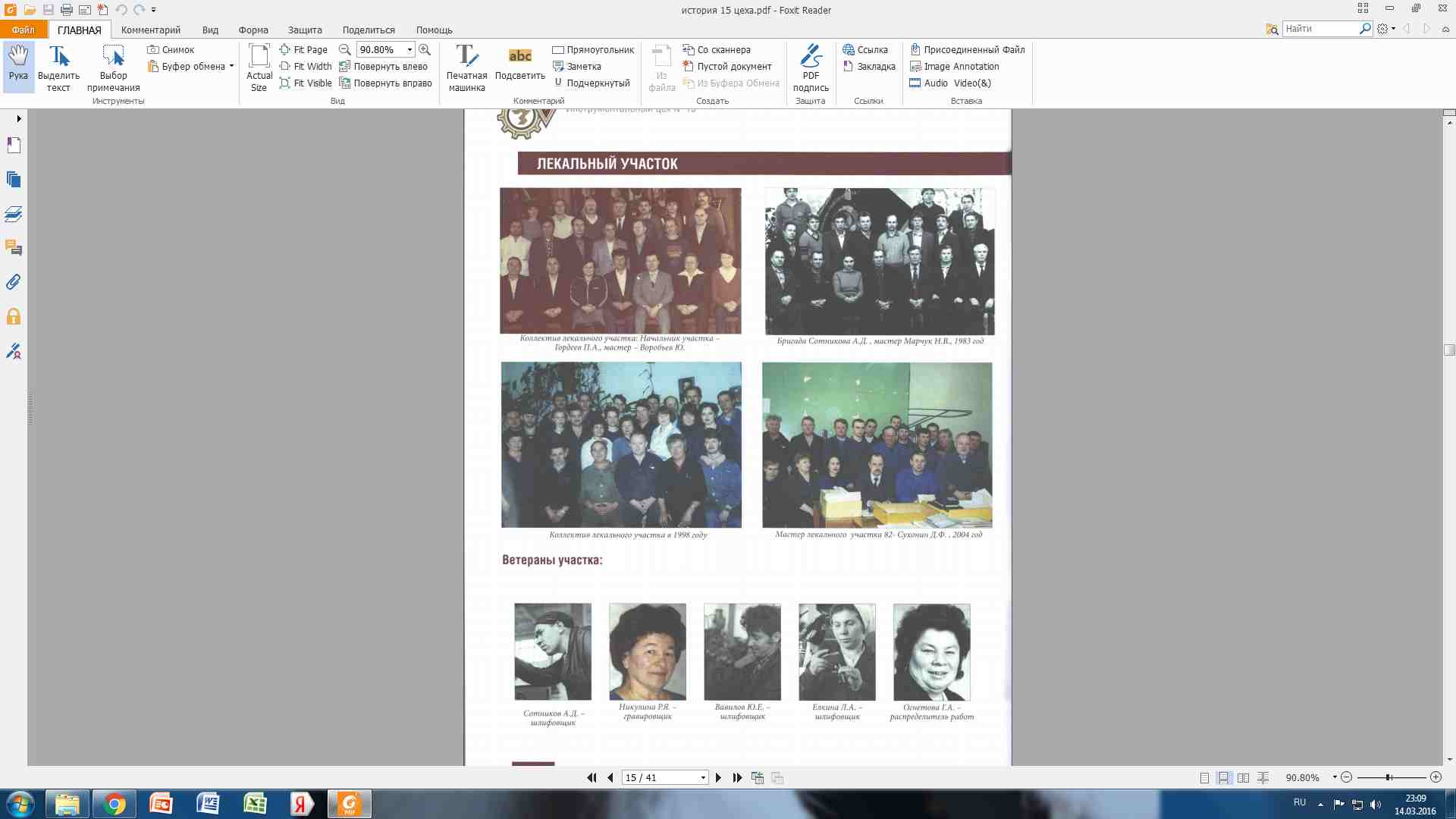 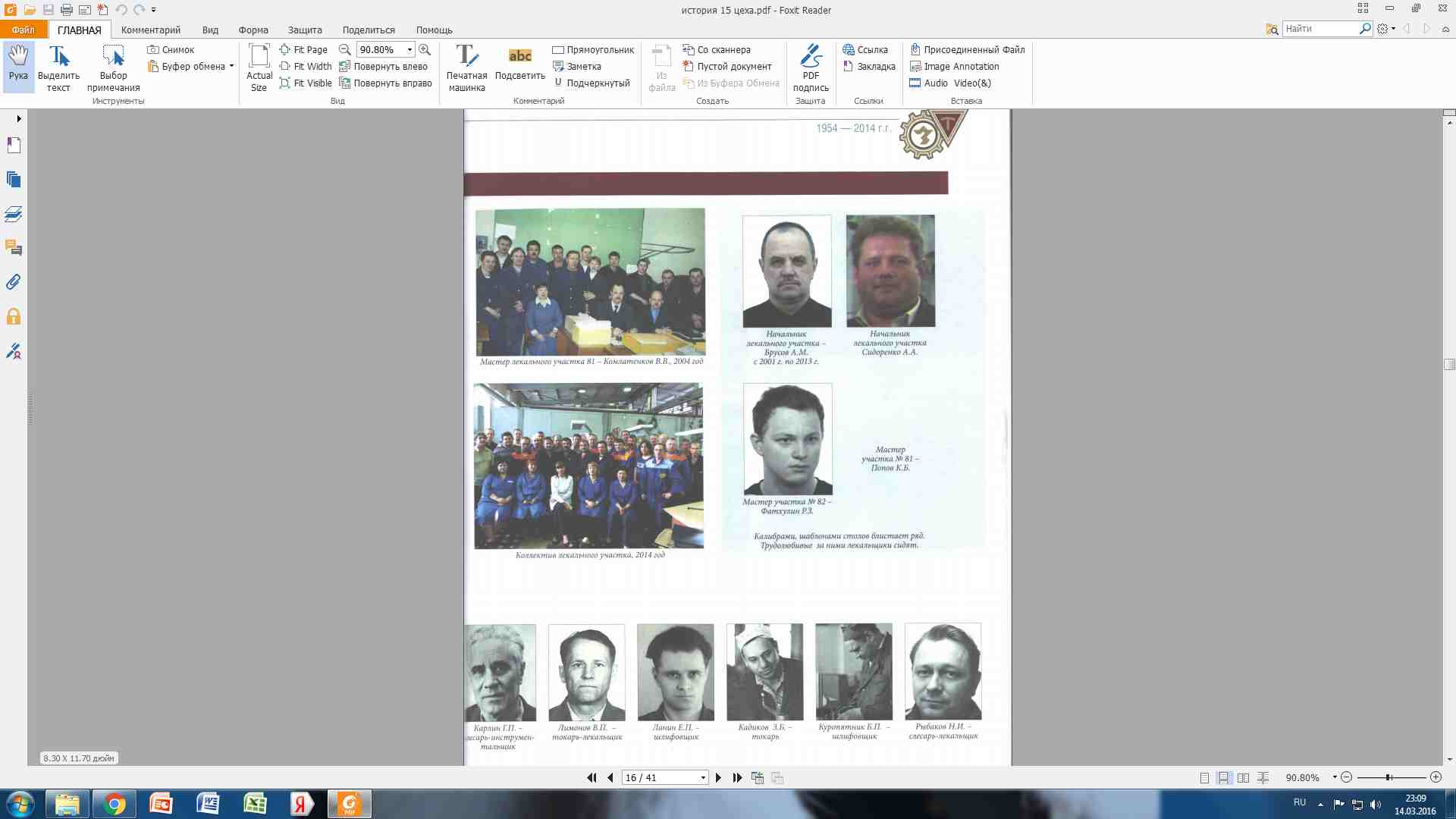 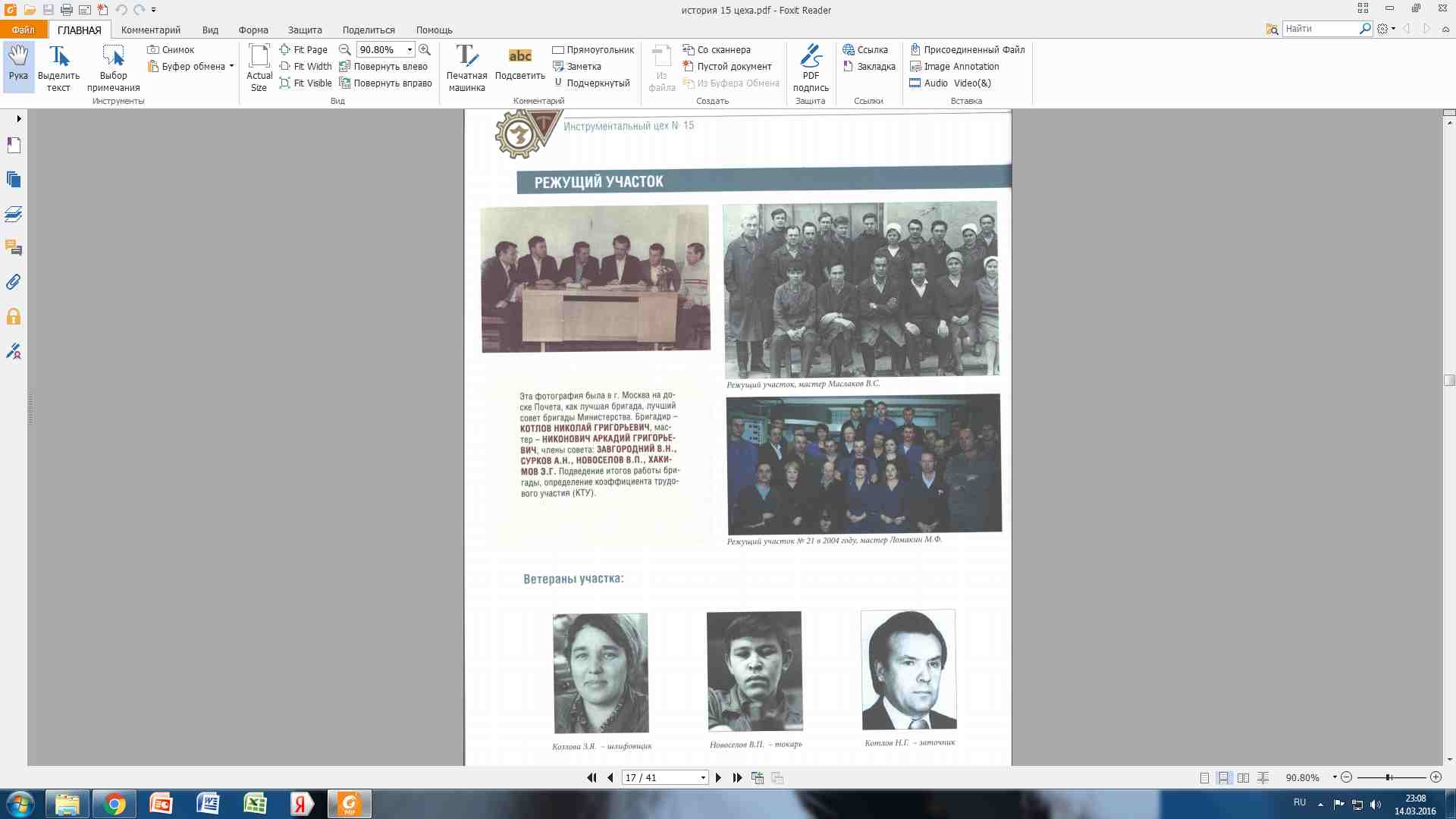 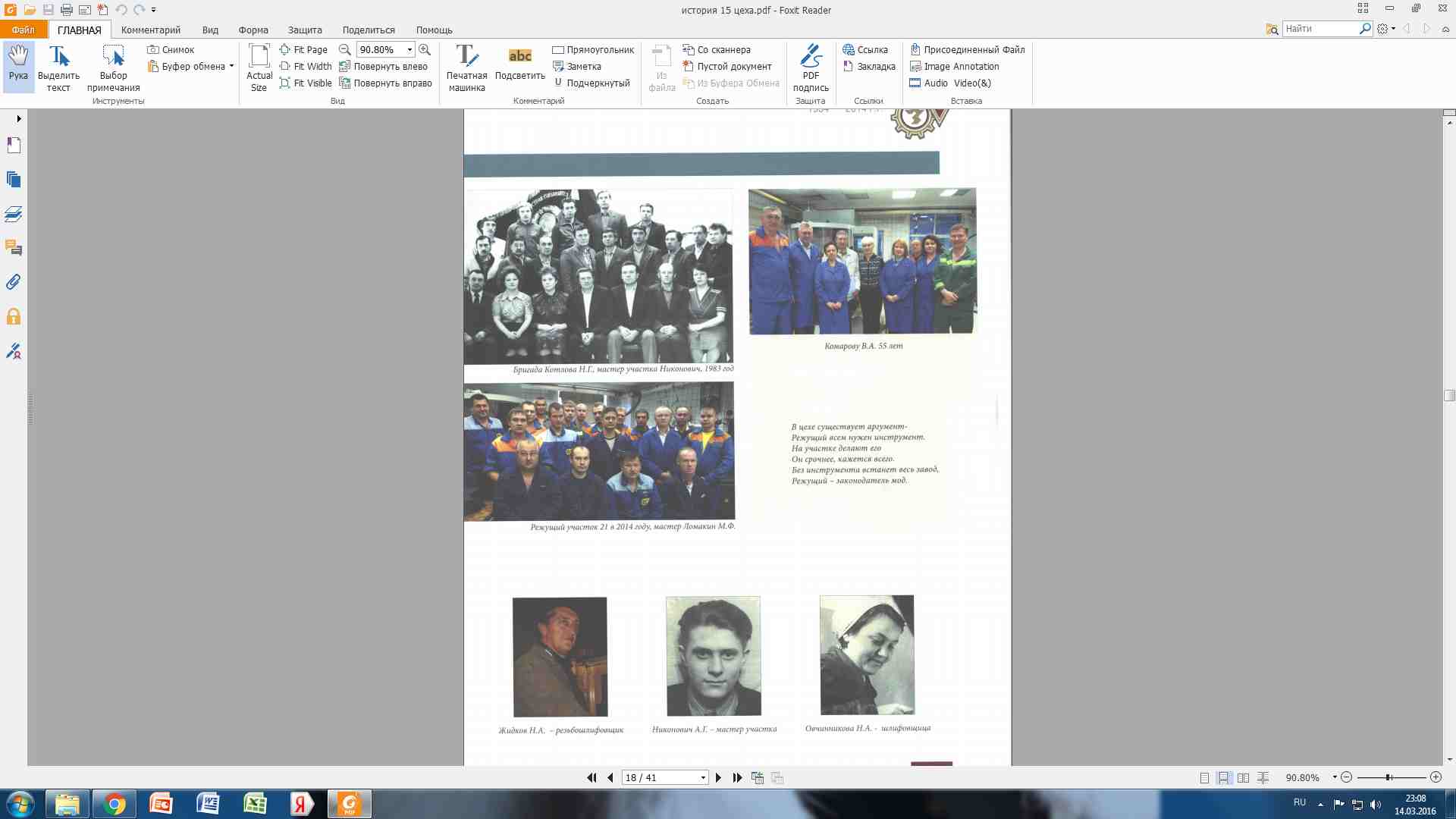 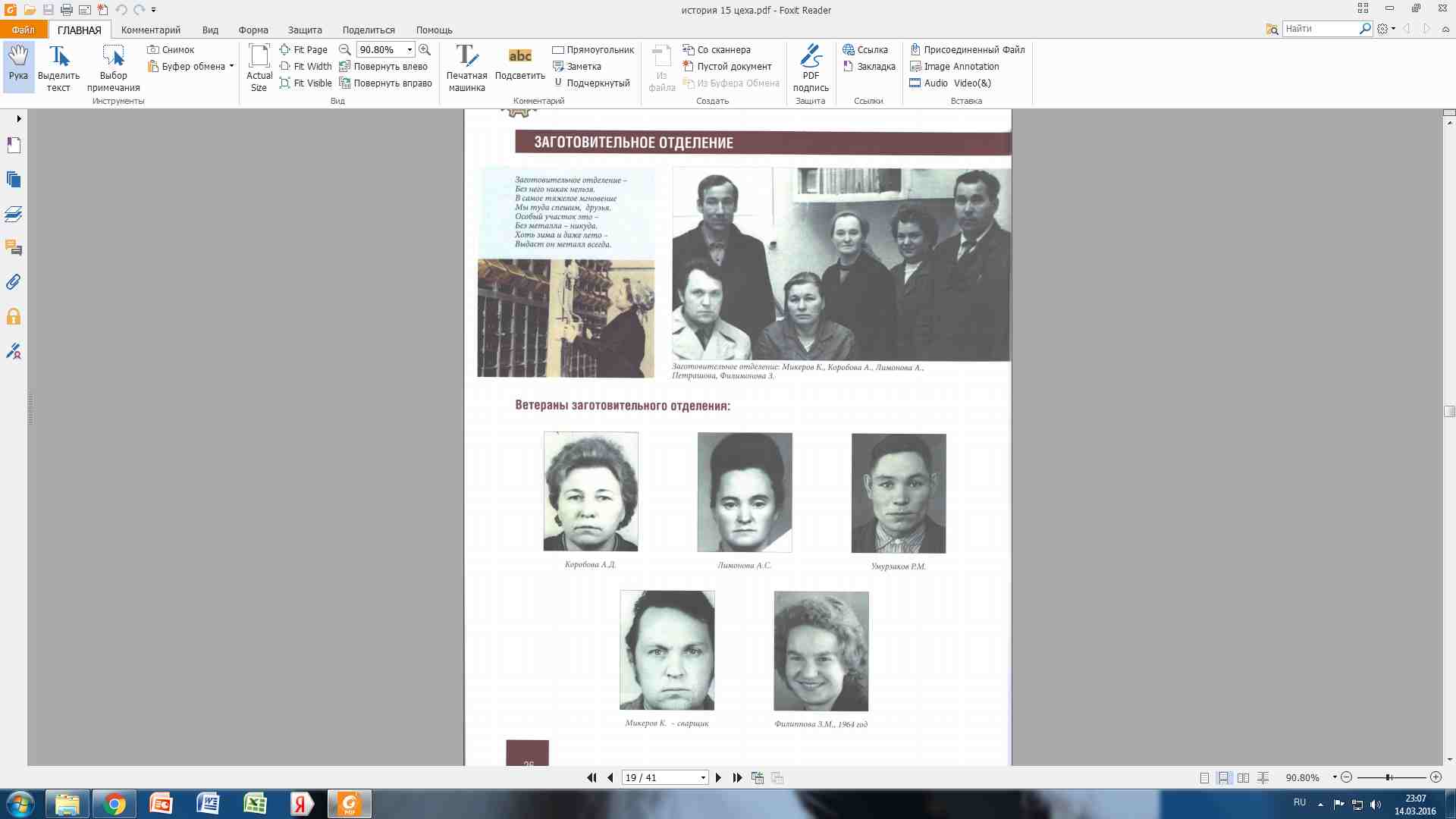 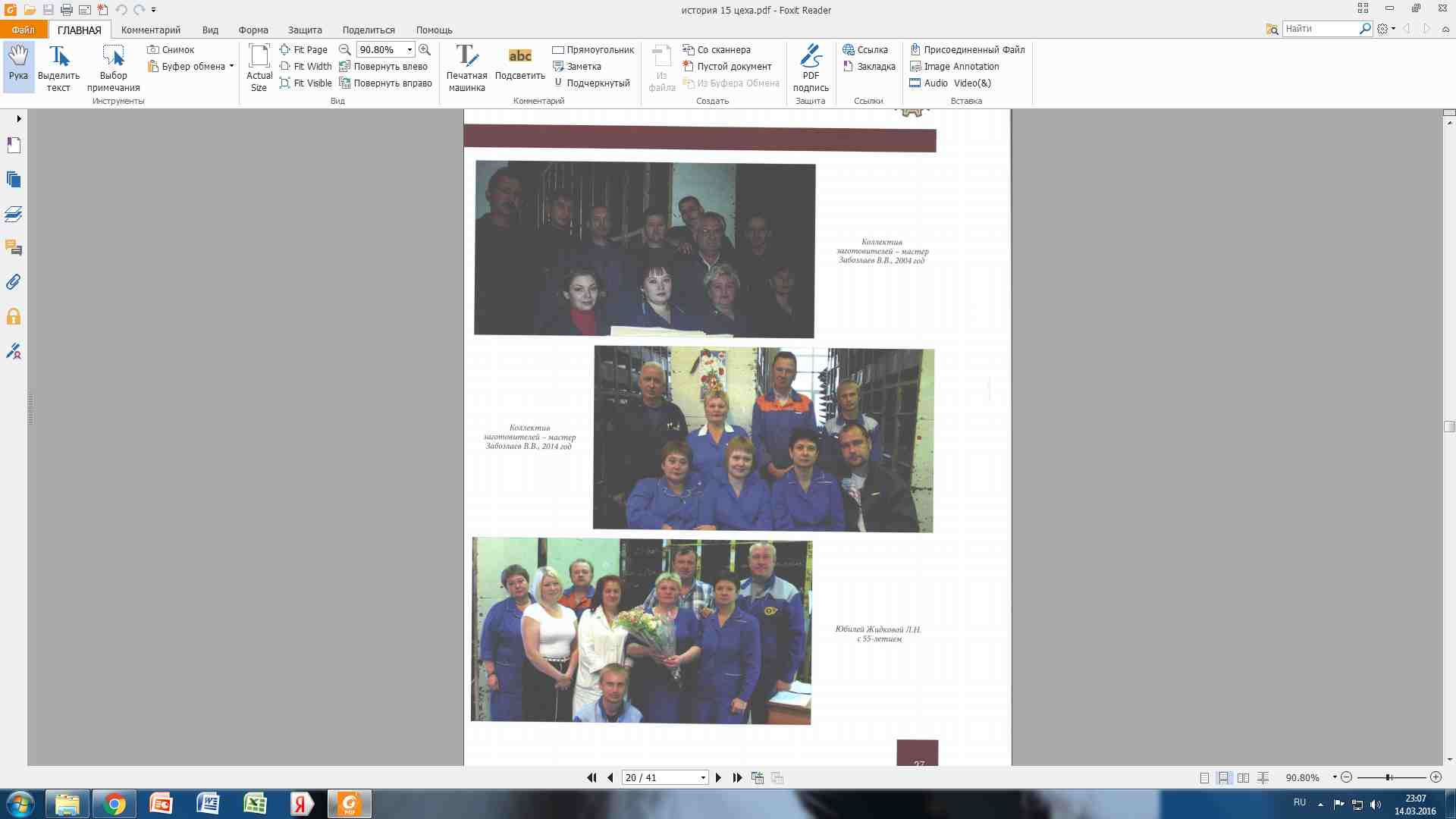 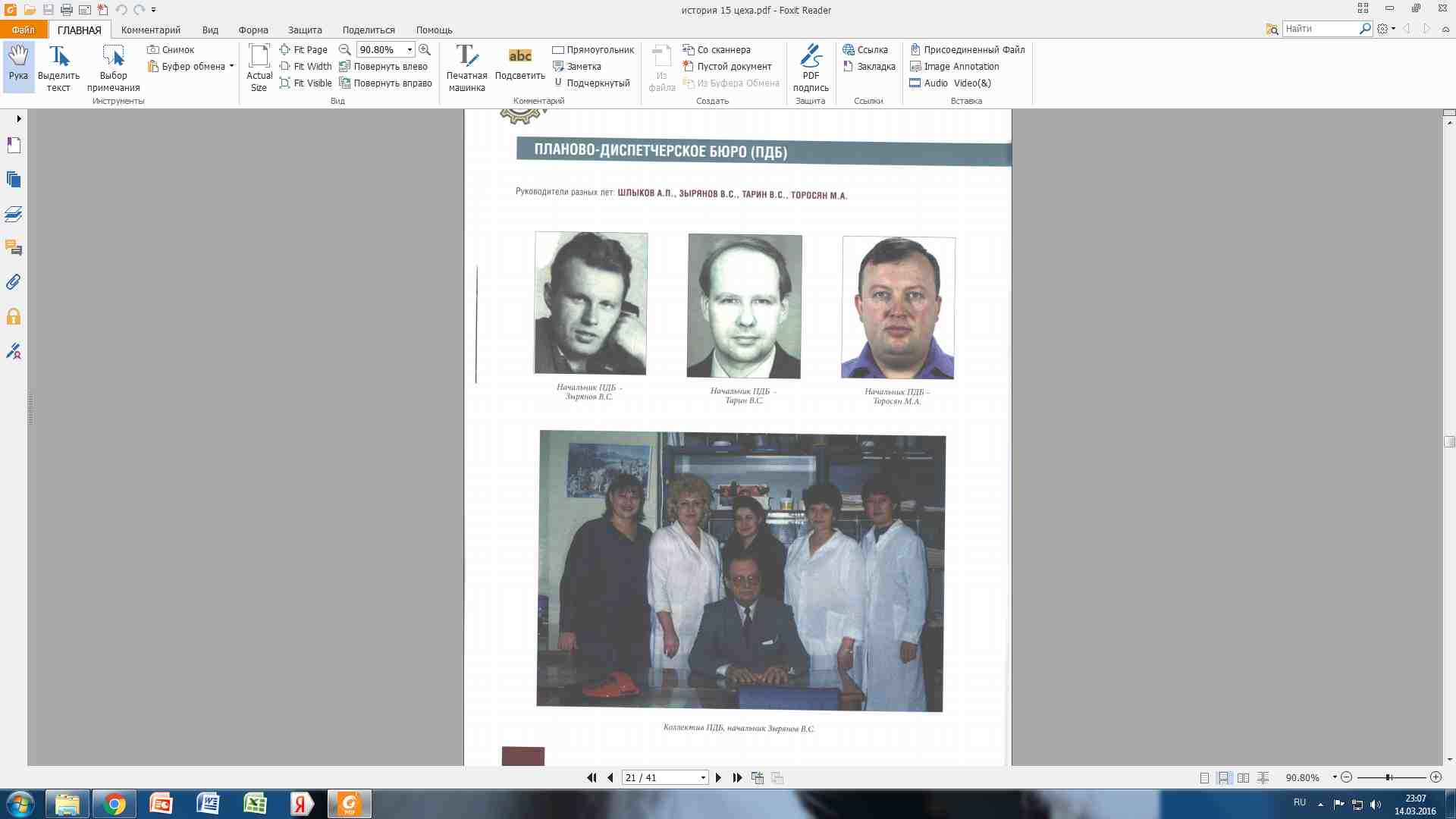 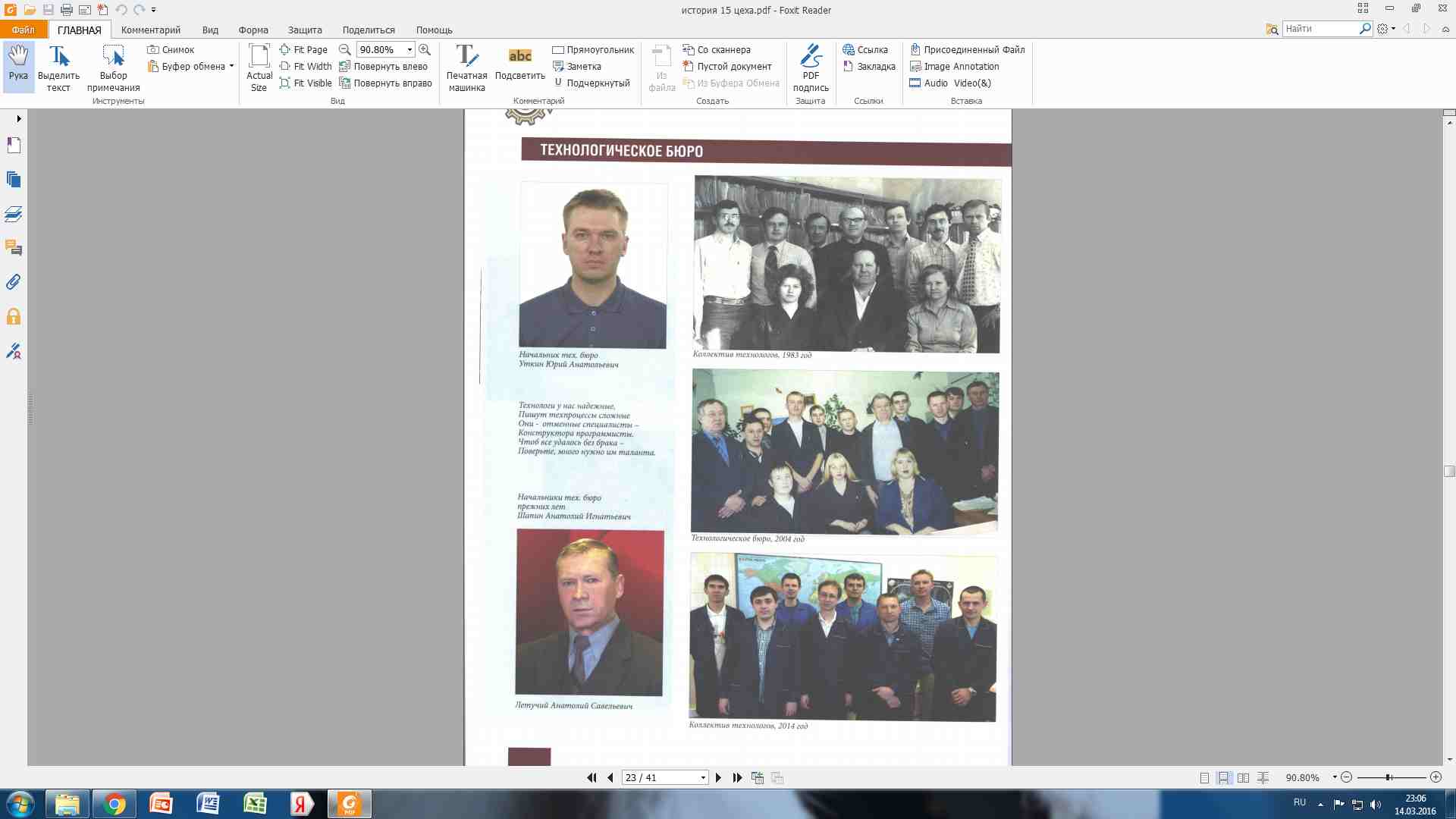 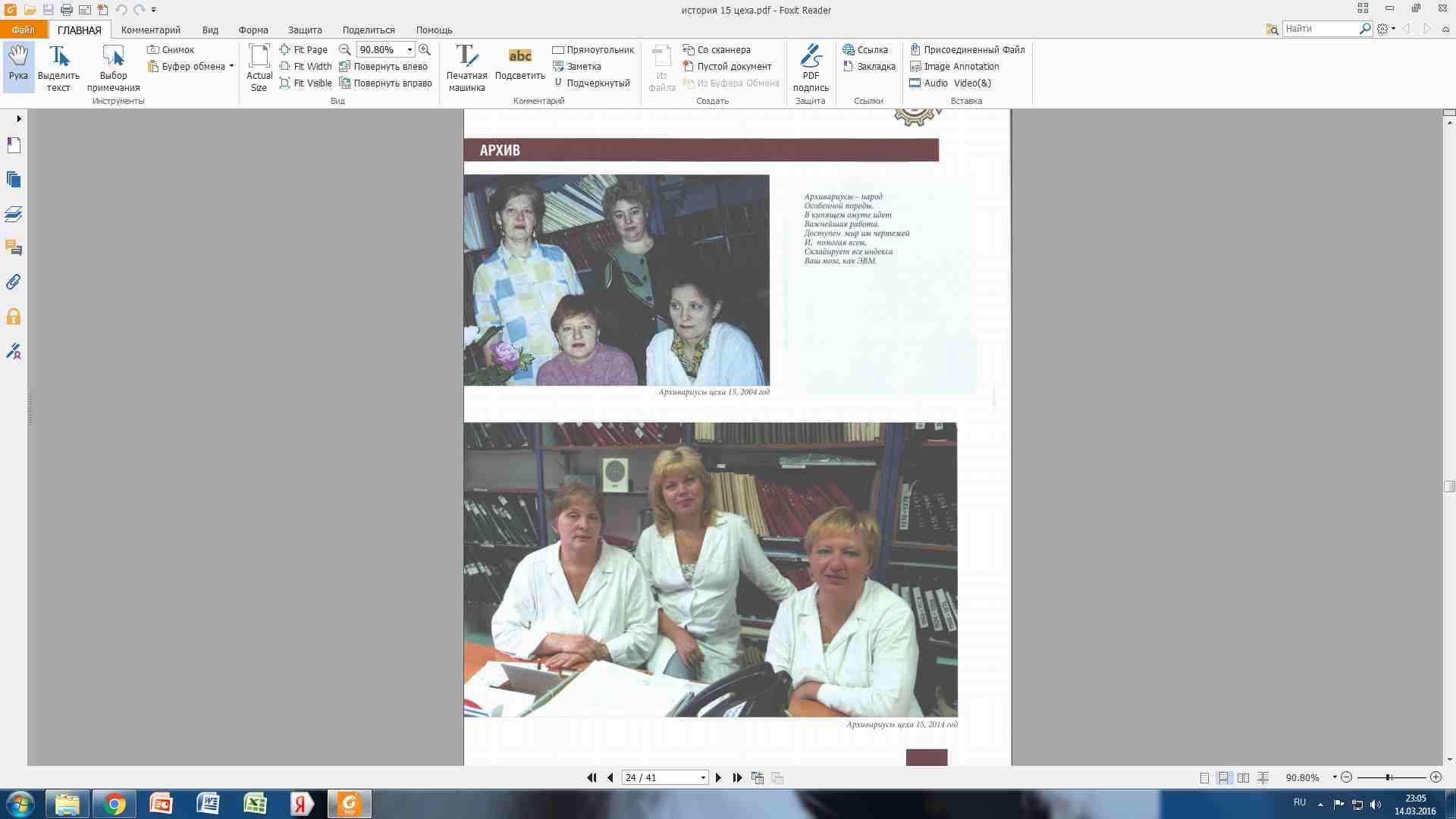 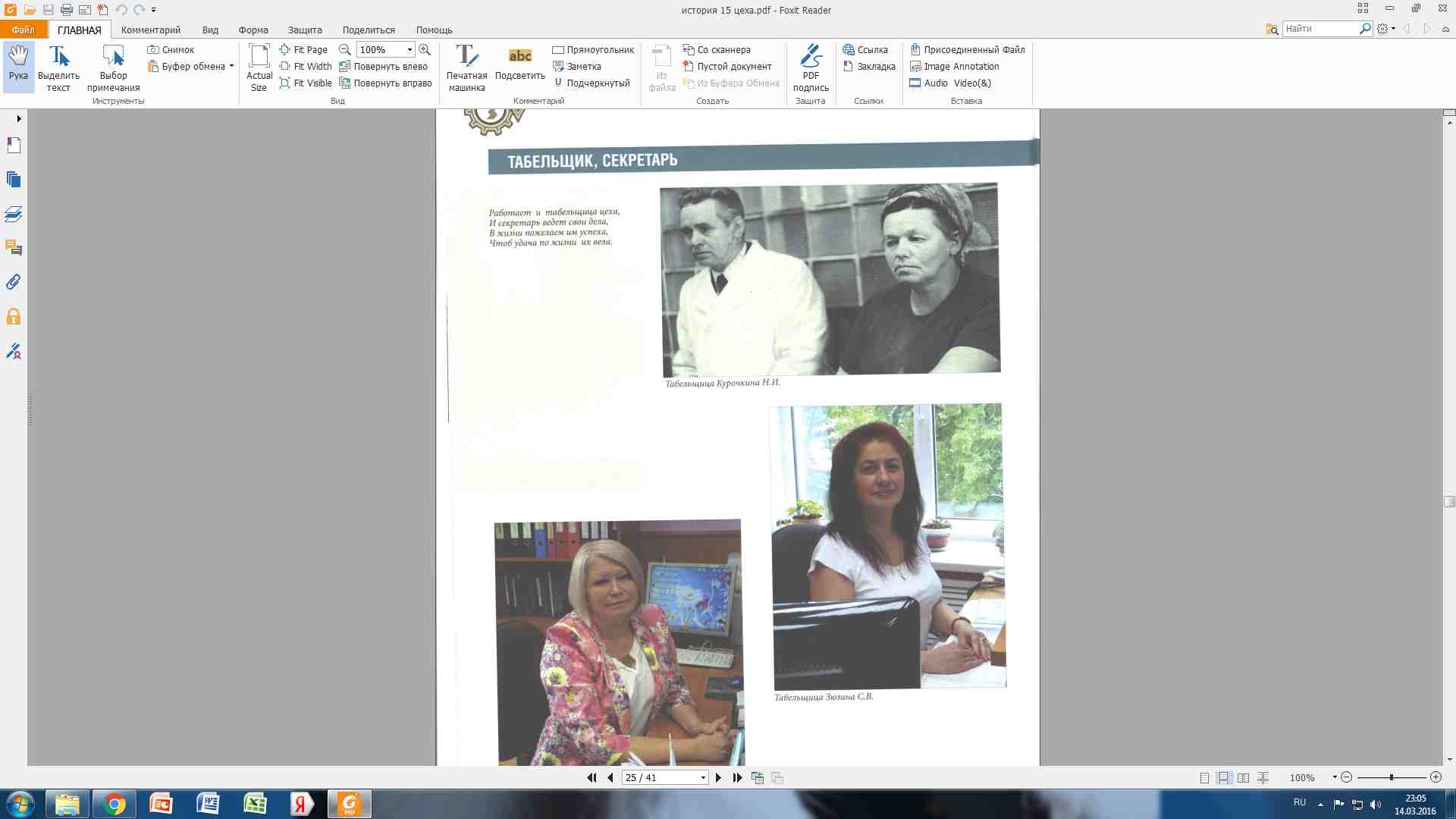 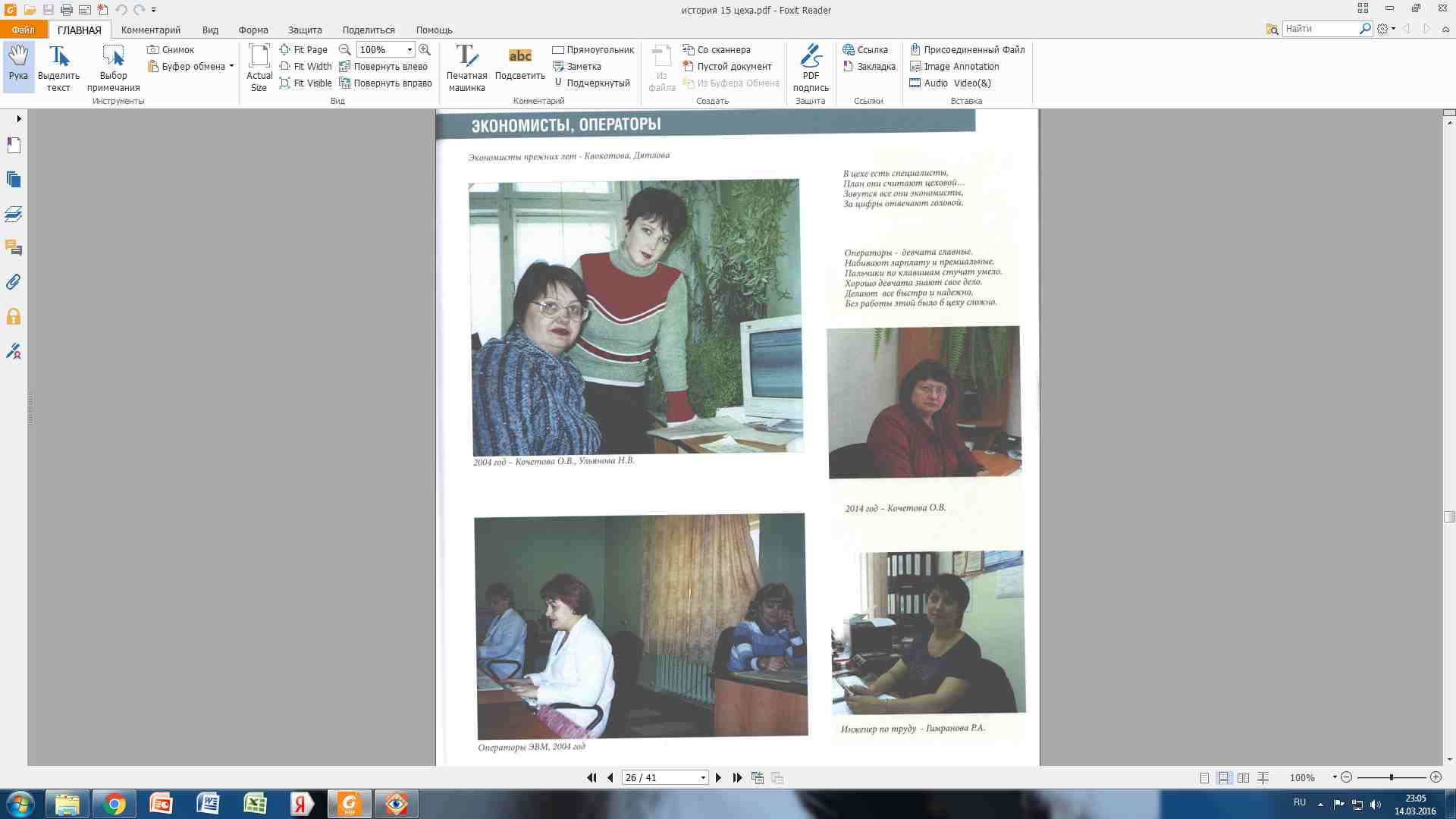 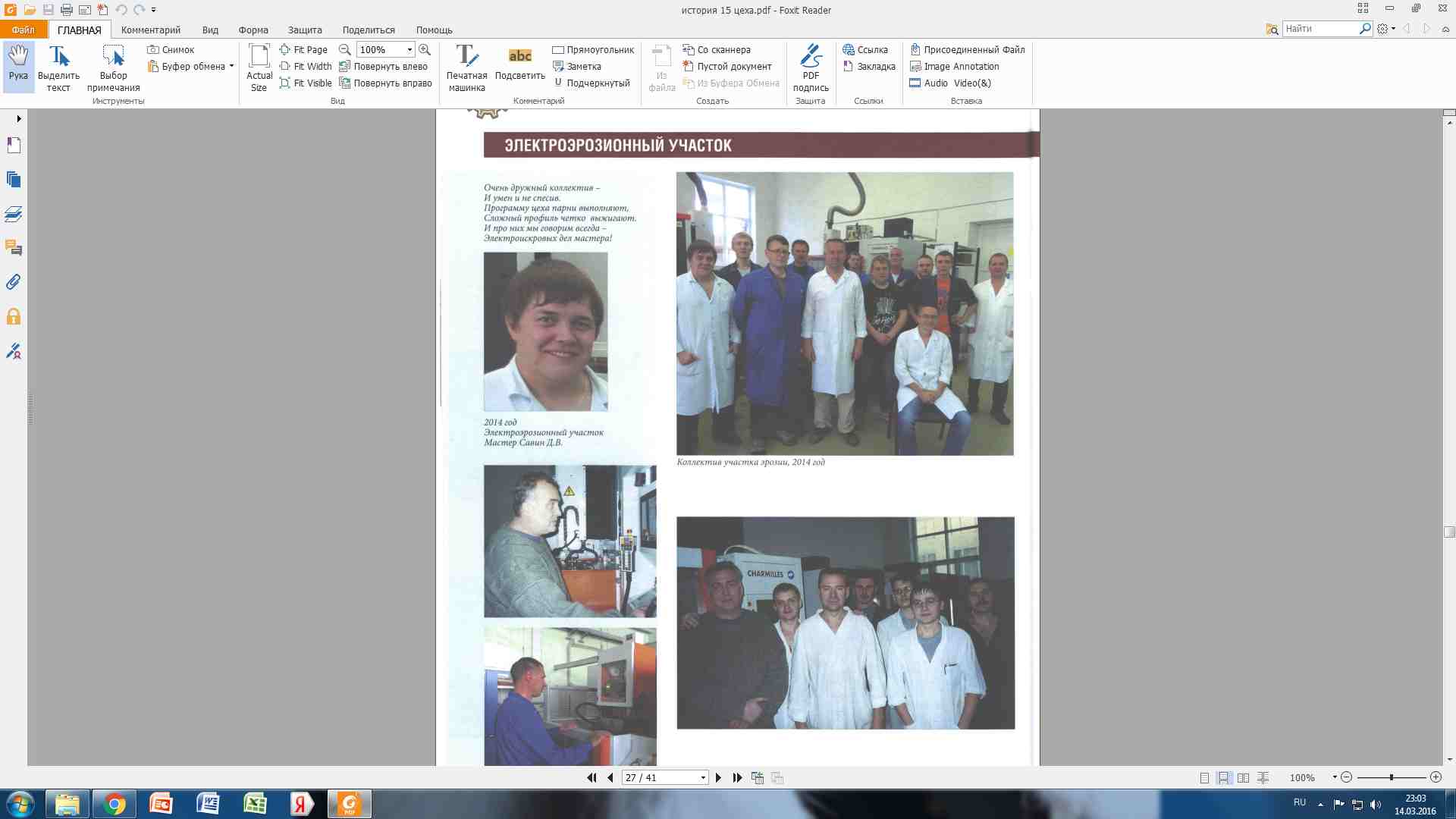 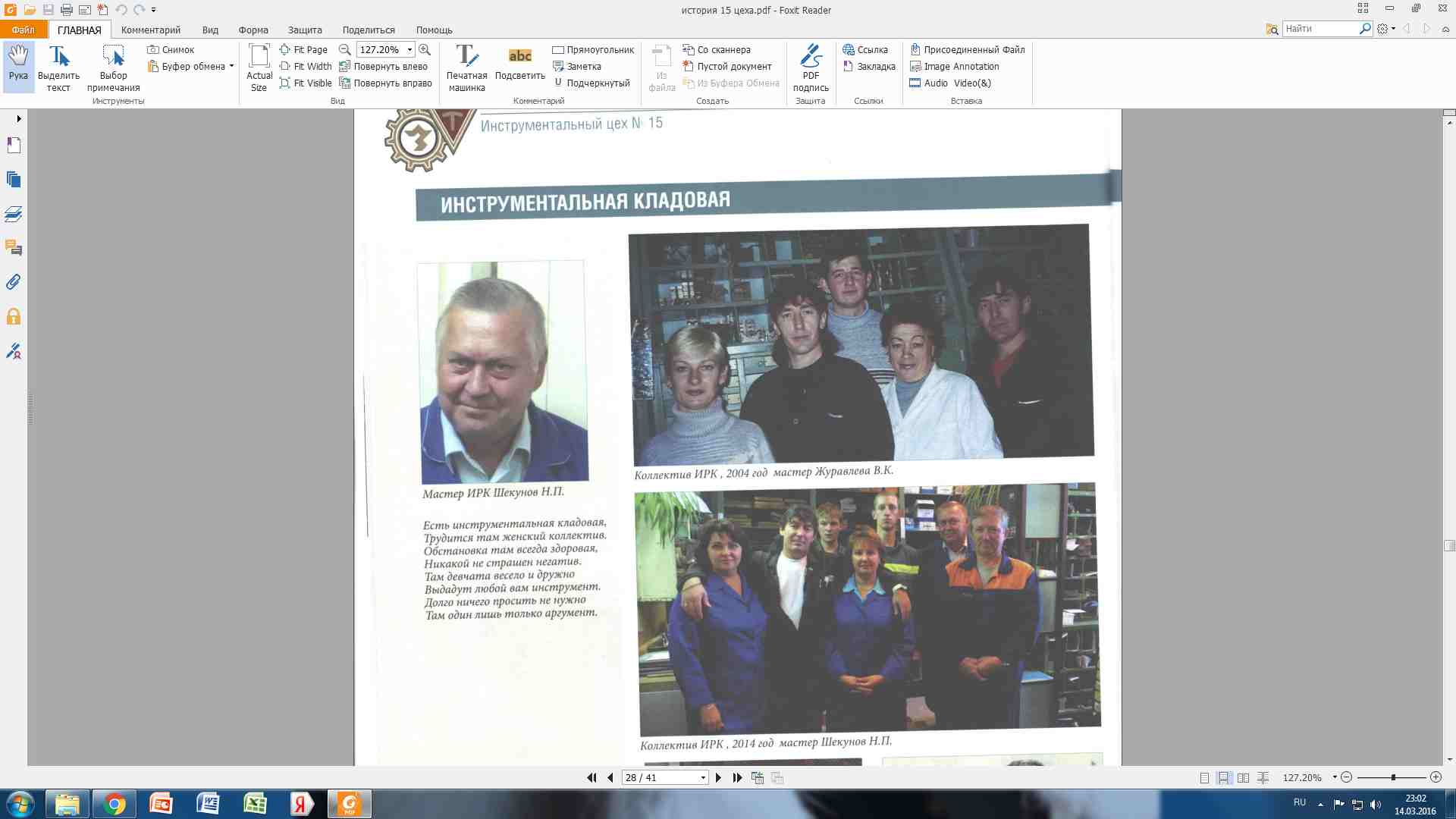 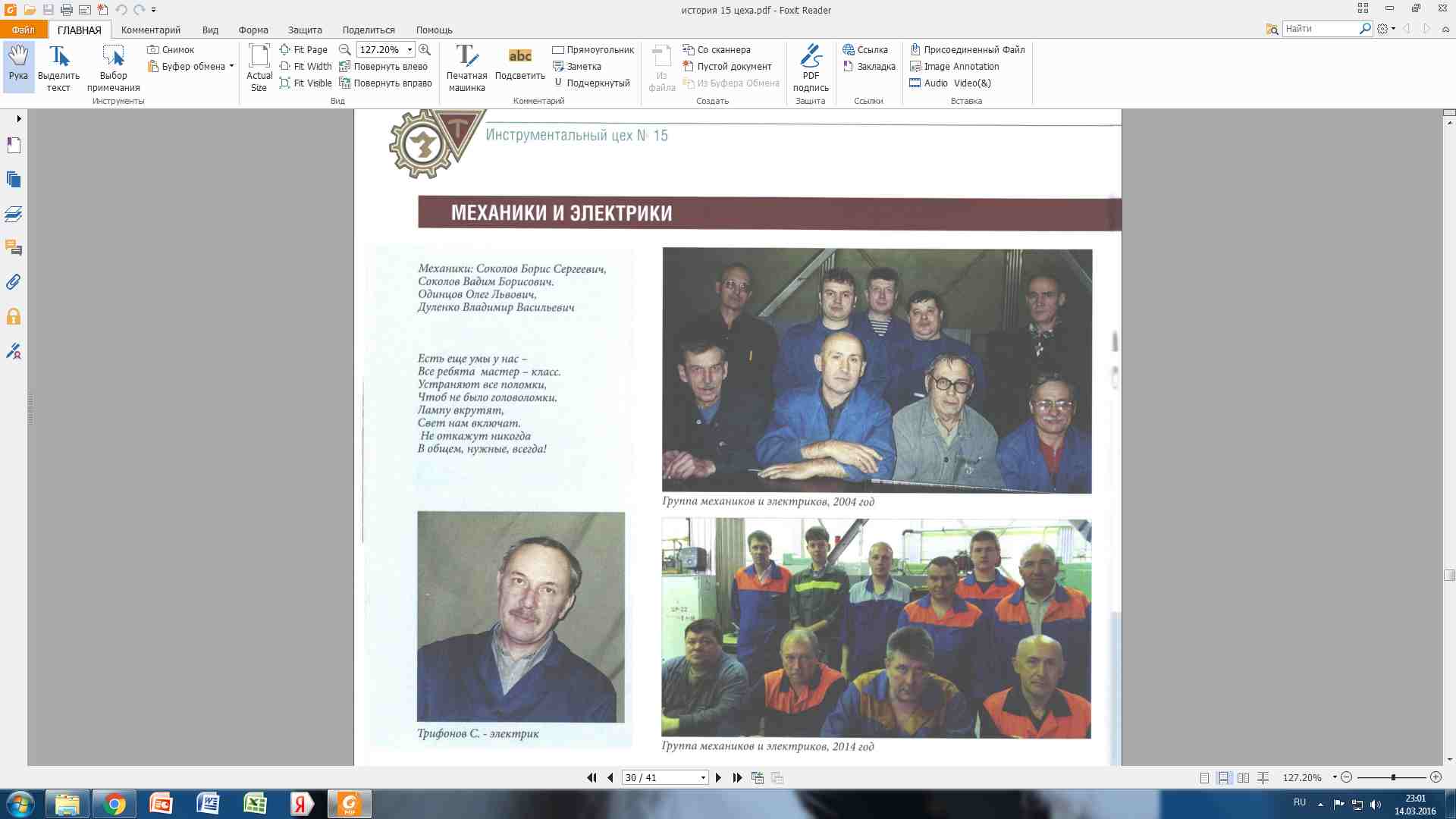 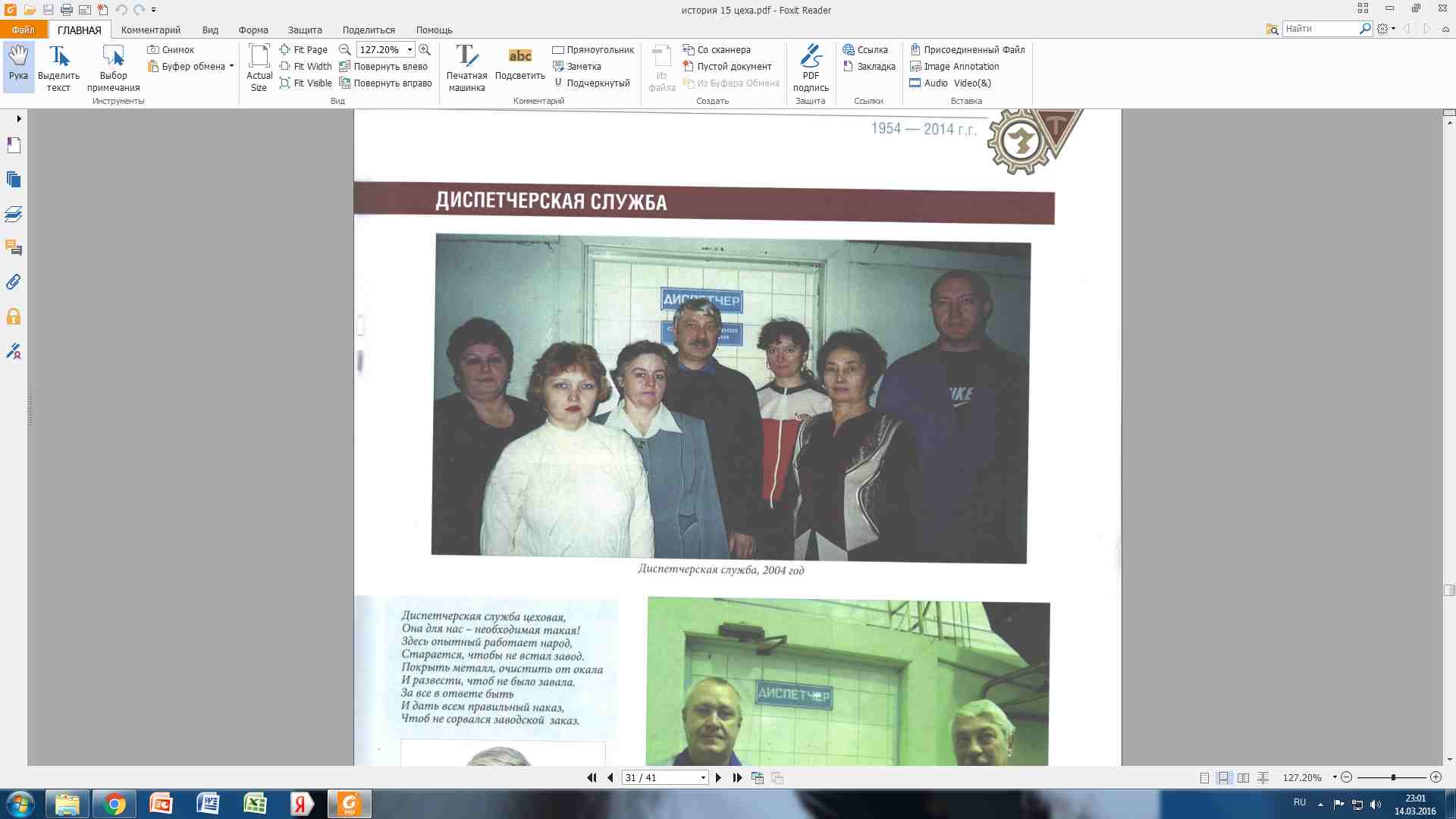 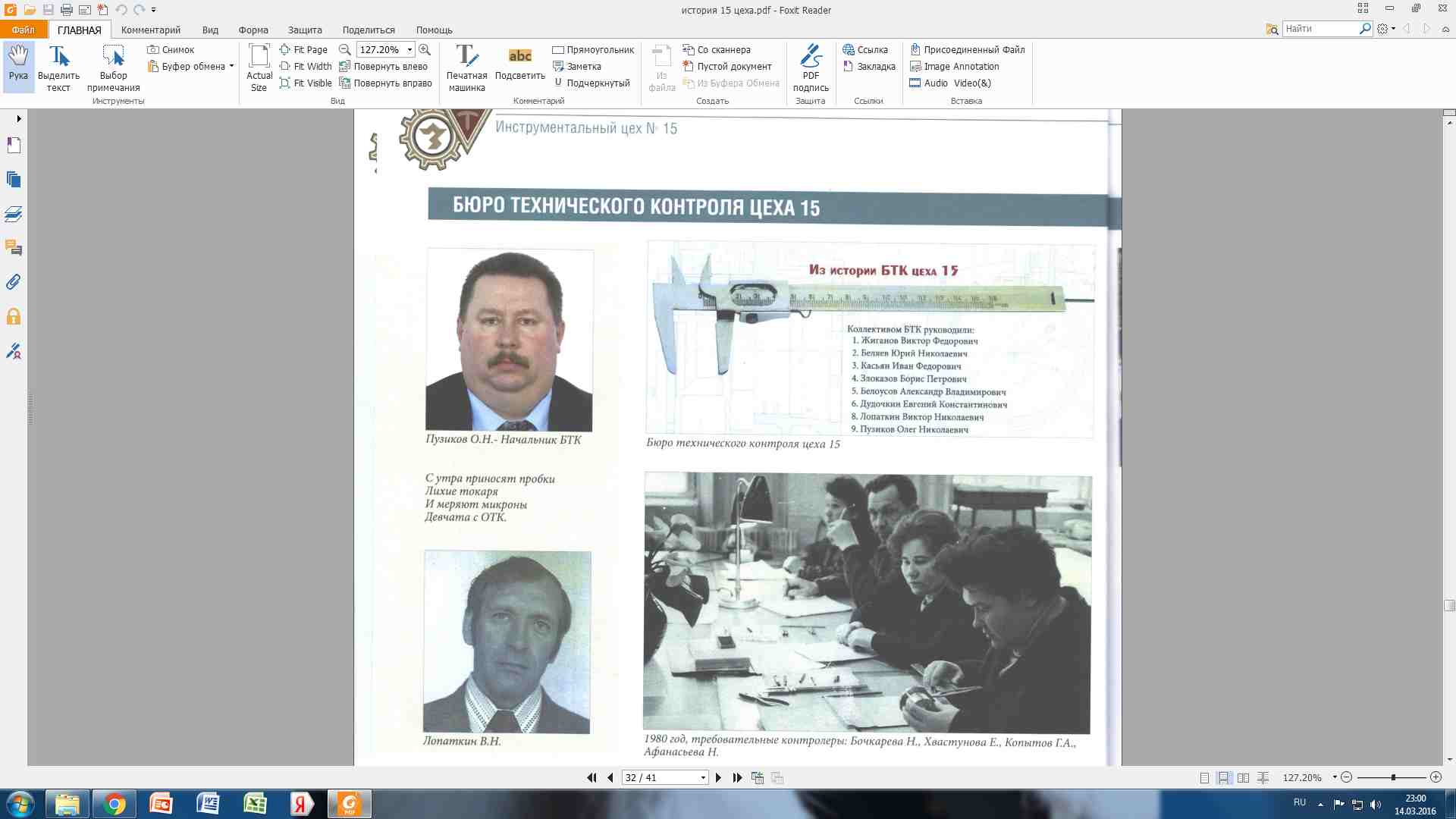 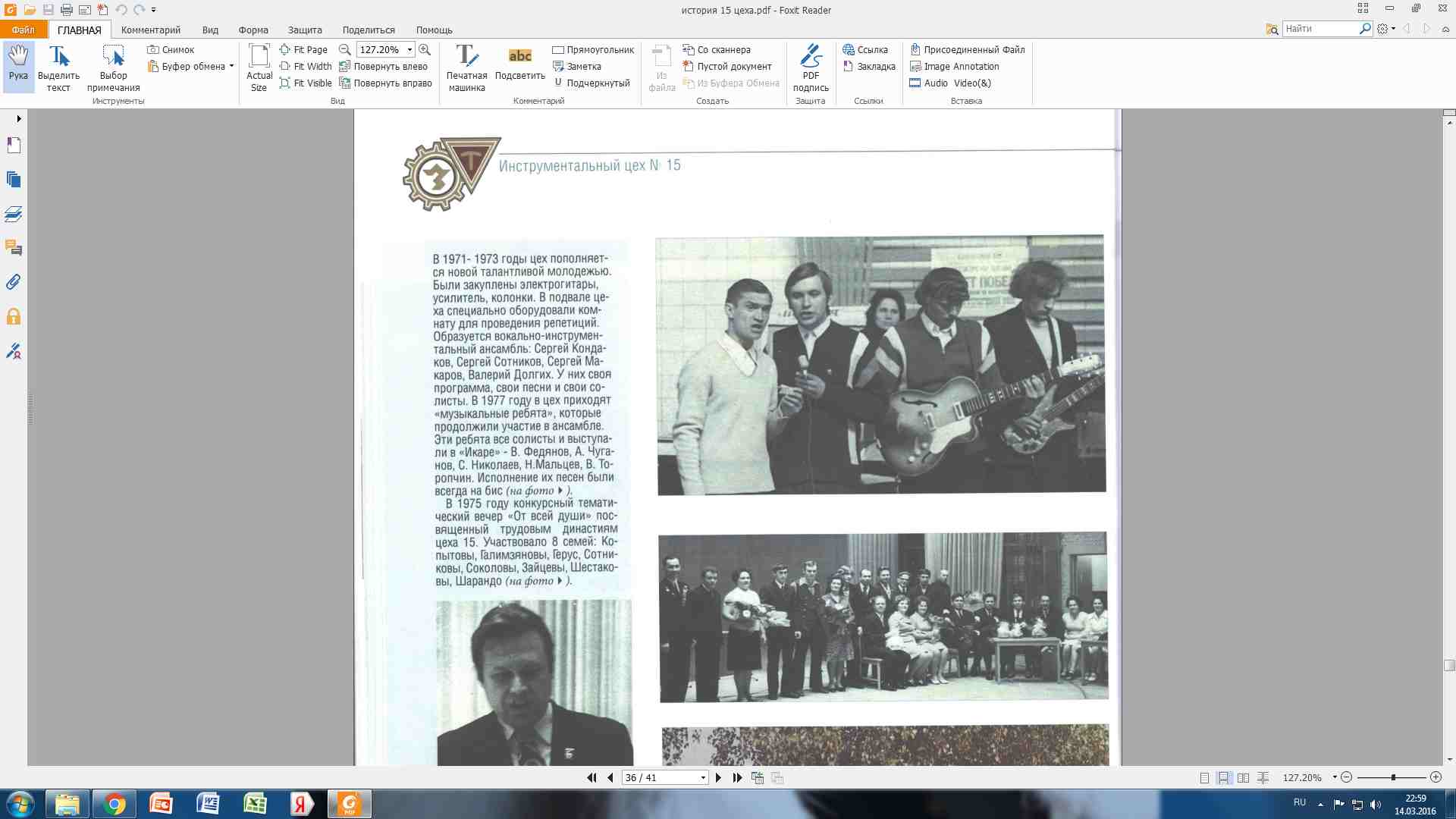 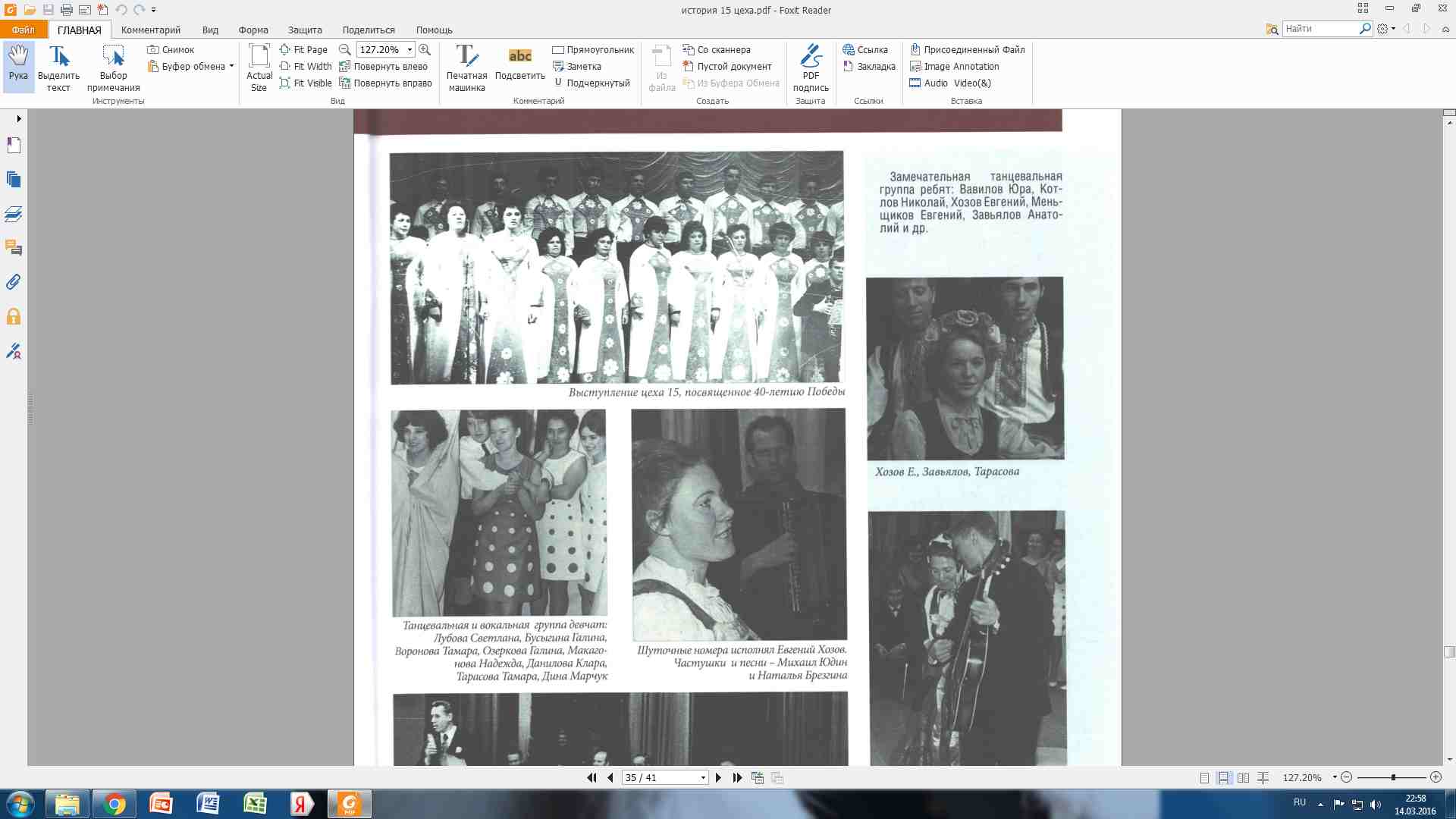 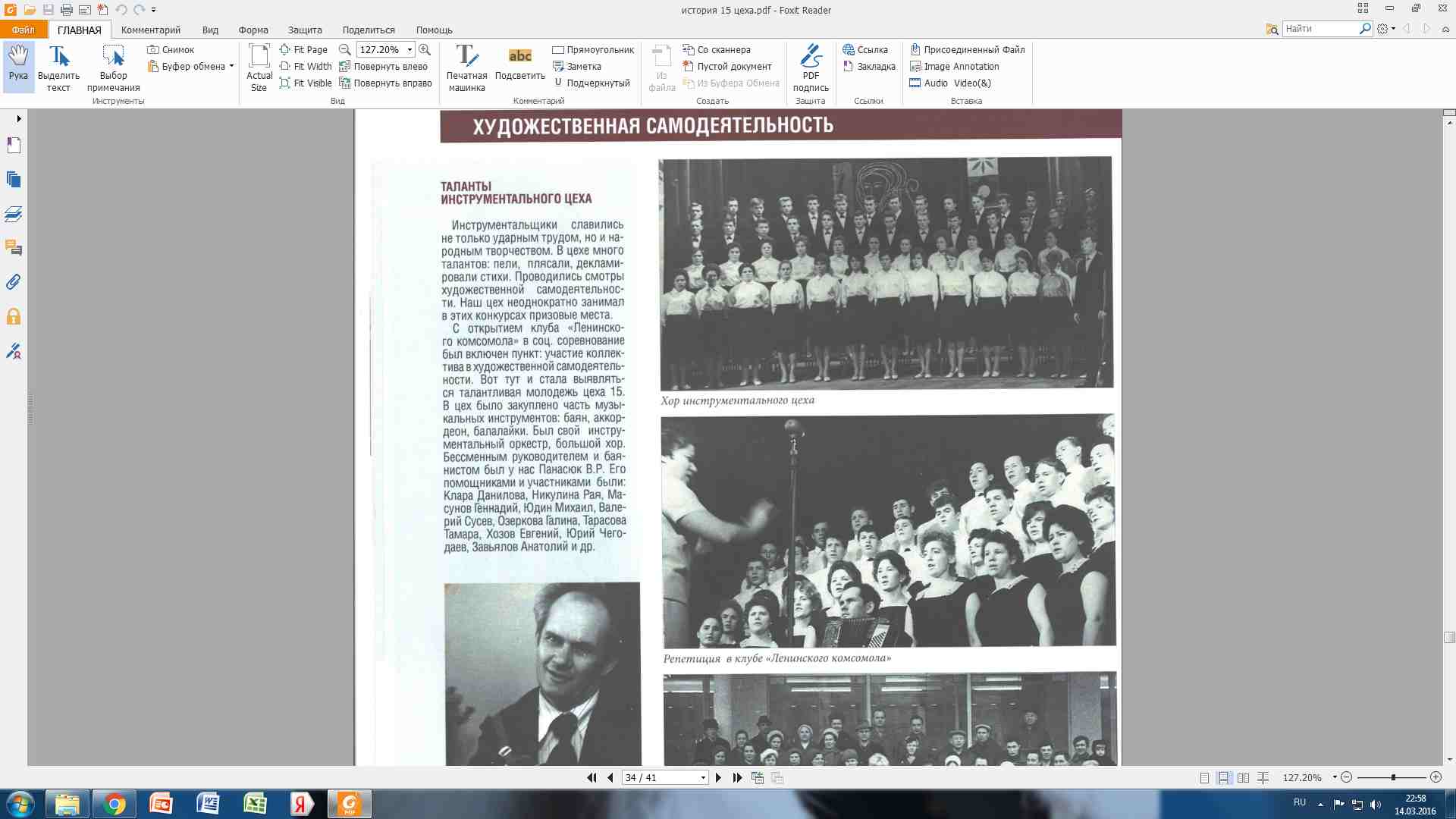 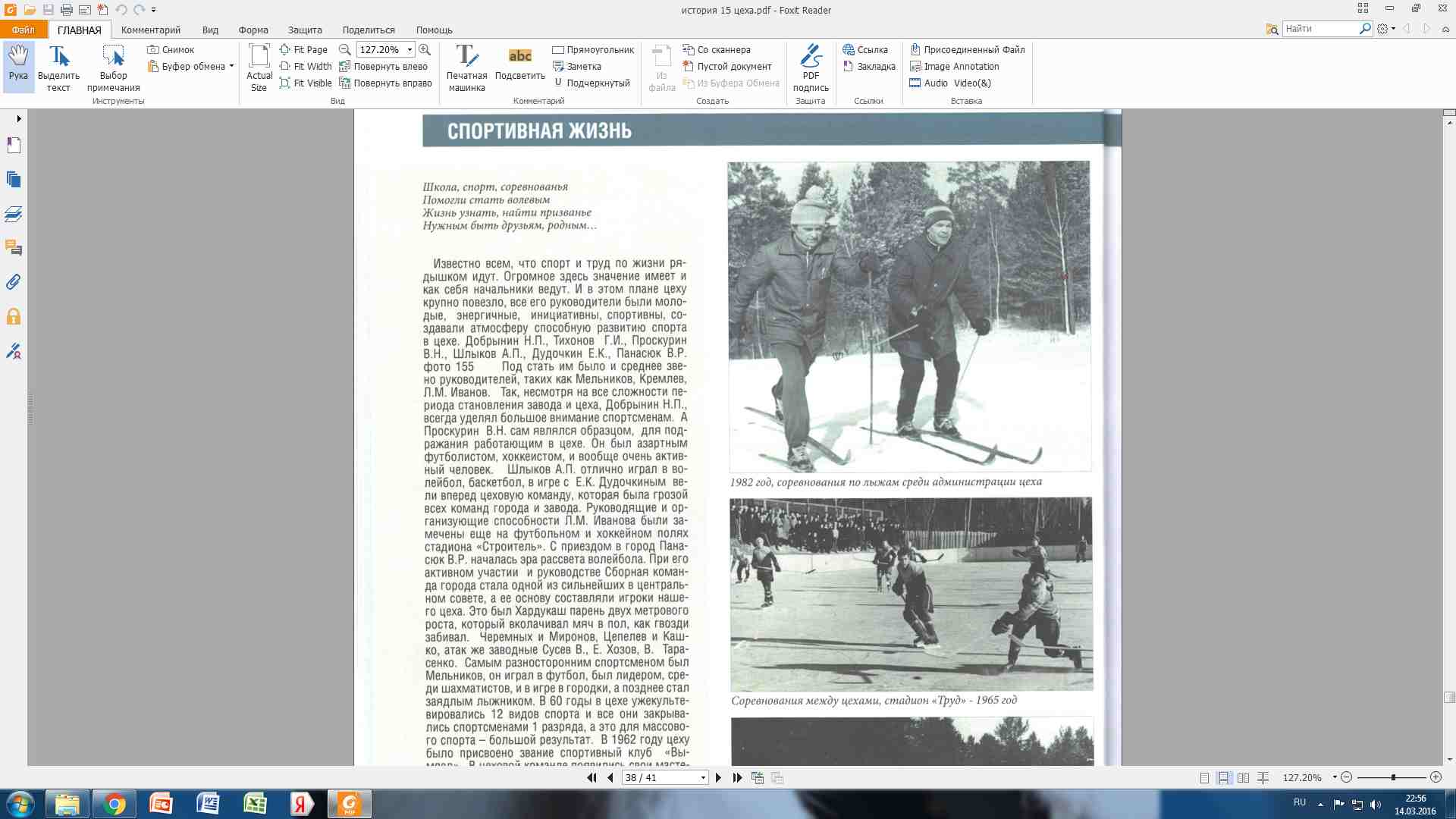 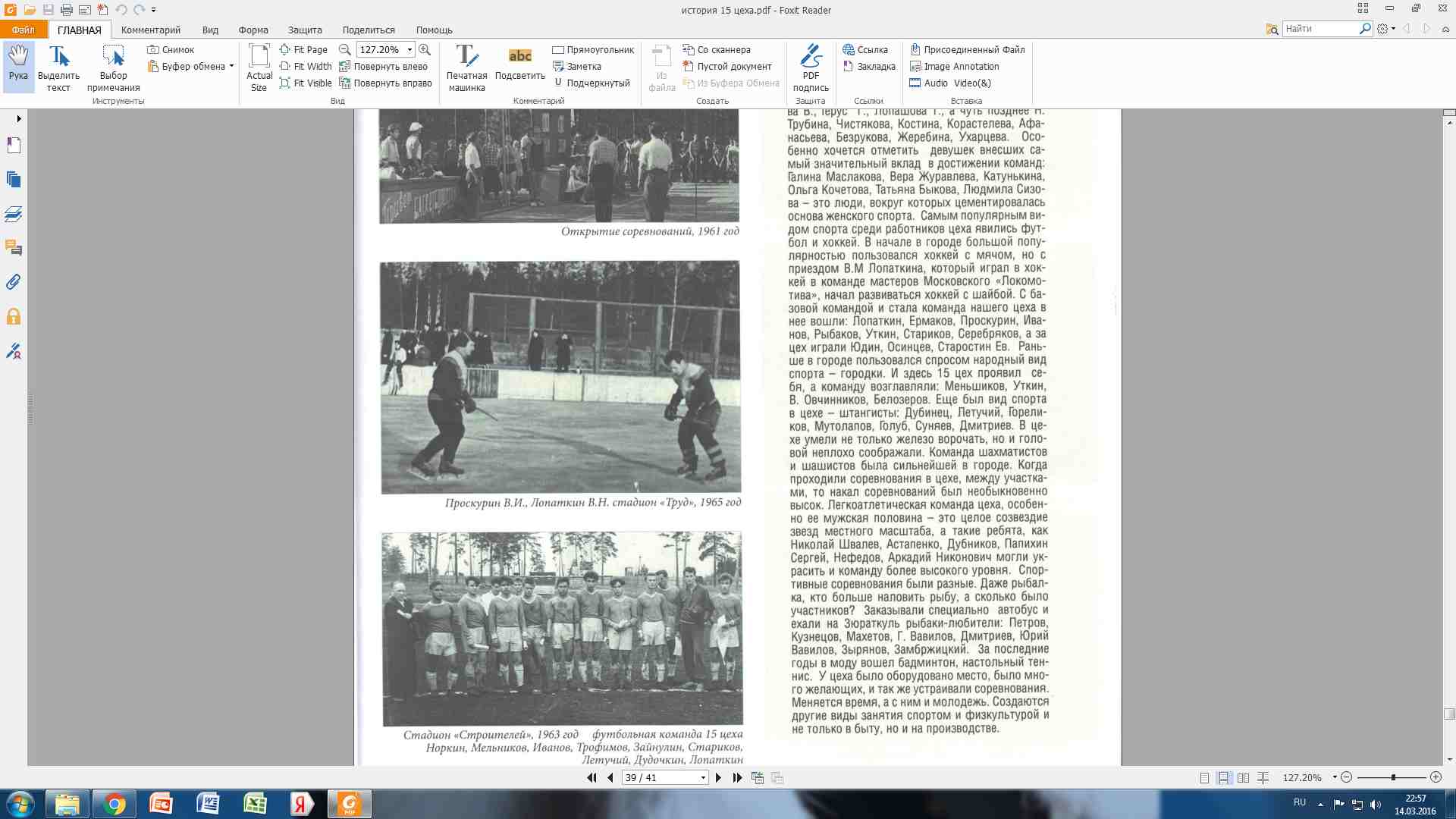 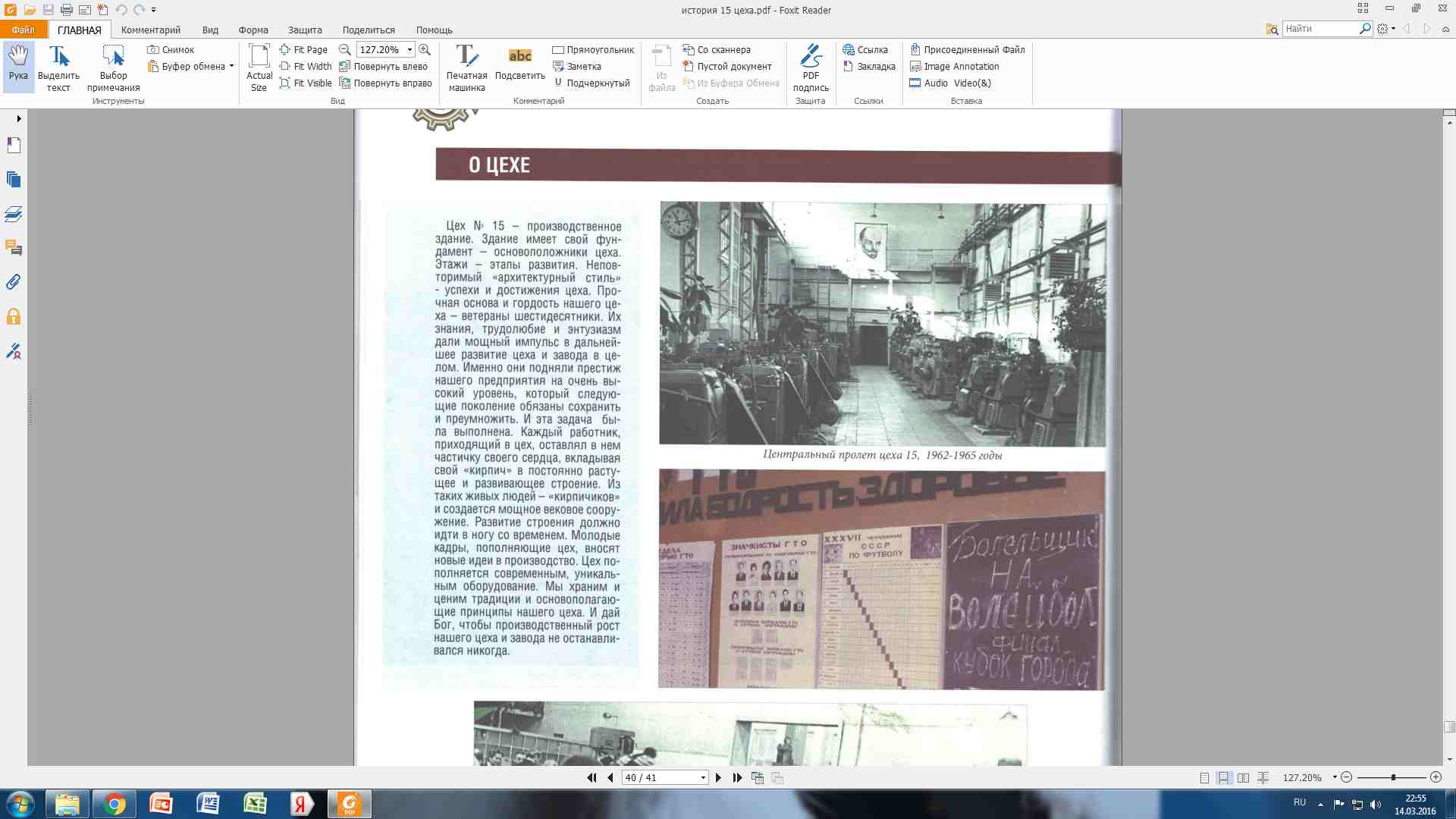 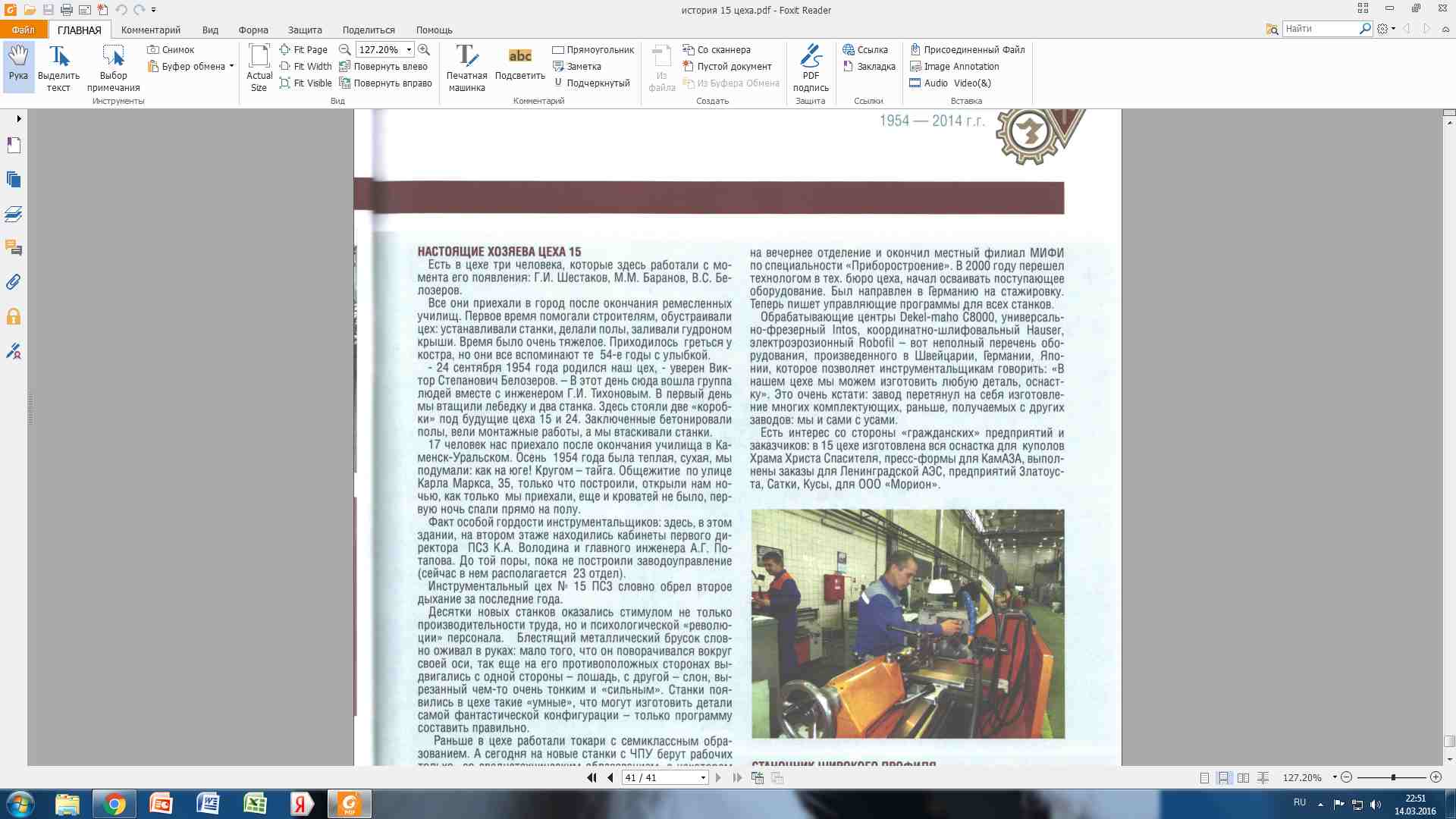 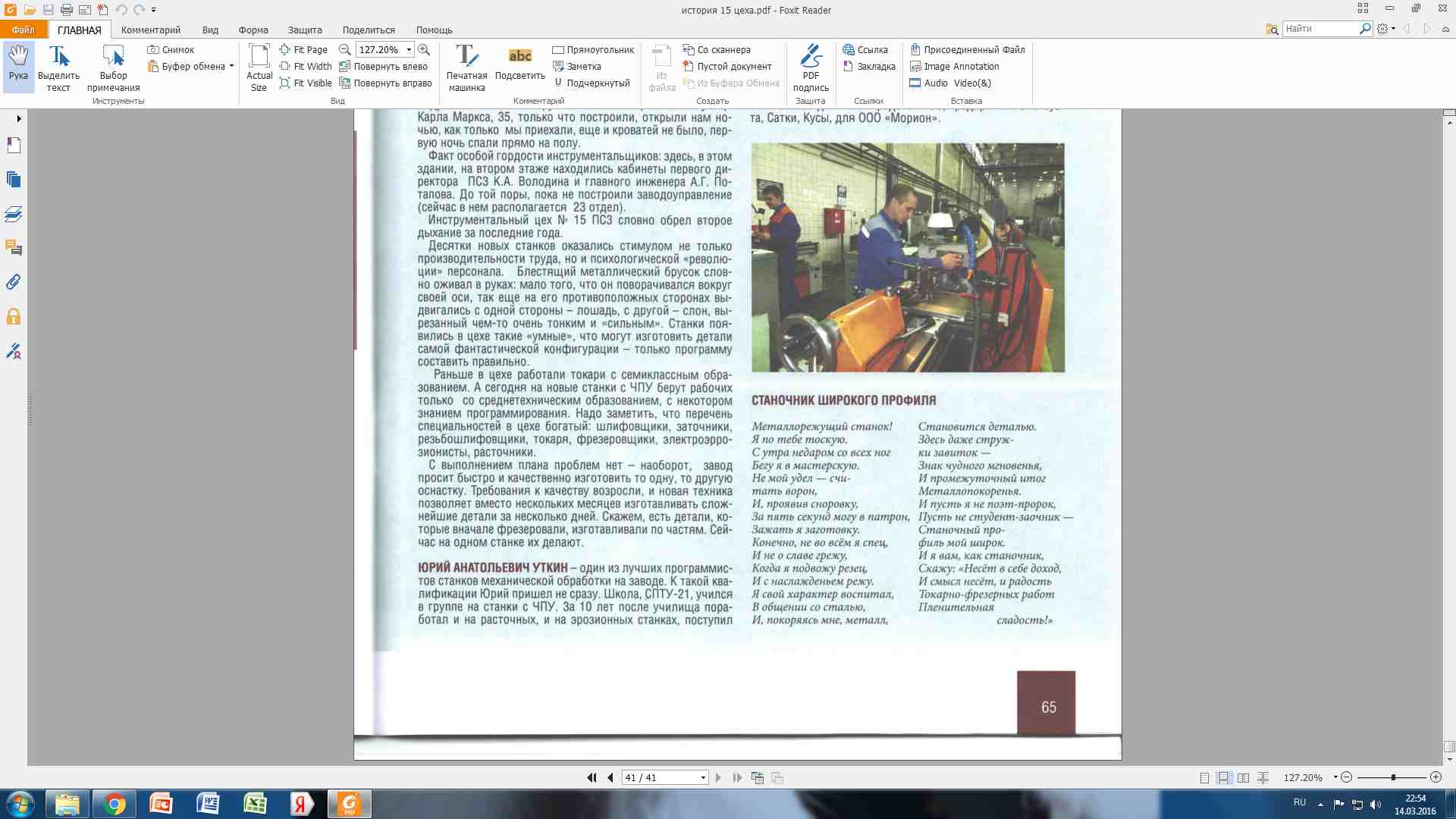 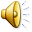 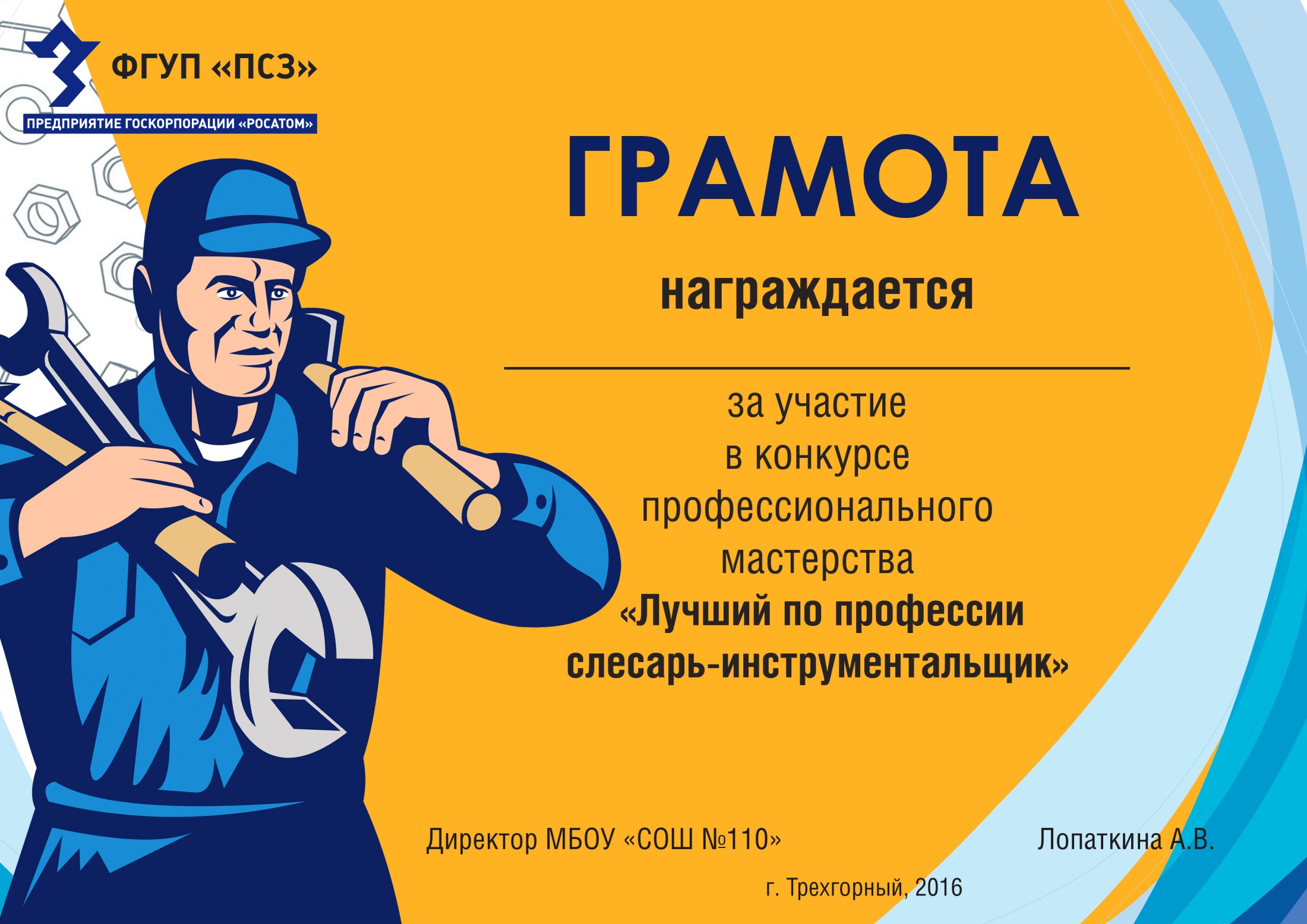 Школьный конкурс
профессионального мастерства
среди юношей
6-9 классов
МБОУ «СОШ № 110»